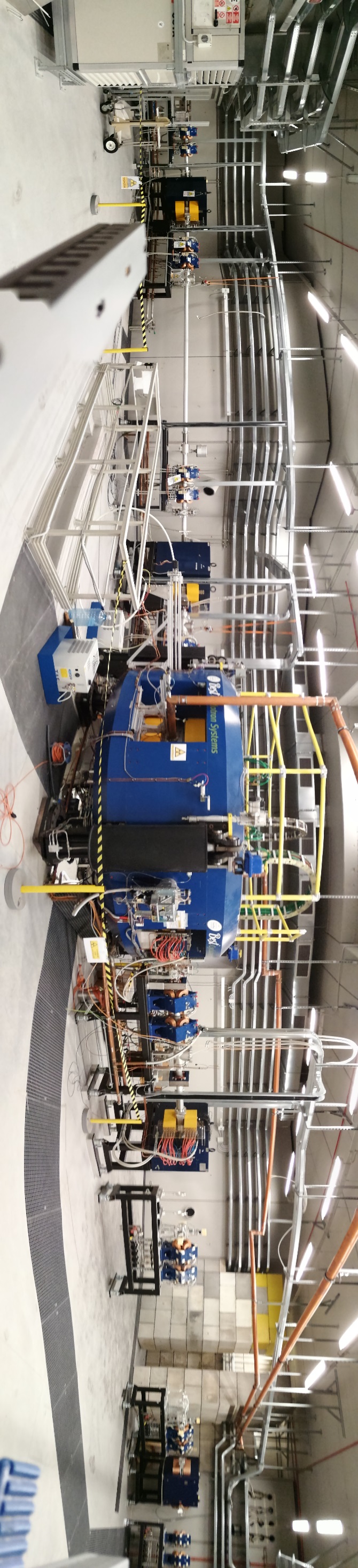 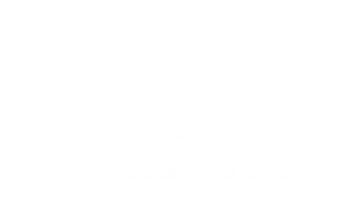 Status of SPES Cyclotron at Laboratori Nazionali of Legnaro -INFN
Mario Maggiore On behalf of LNL Cyclotron team
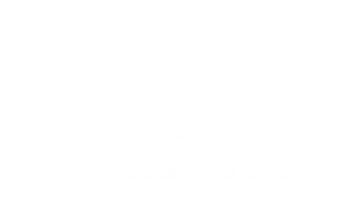 Laboratori Nazionali di Legnaro -INFN
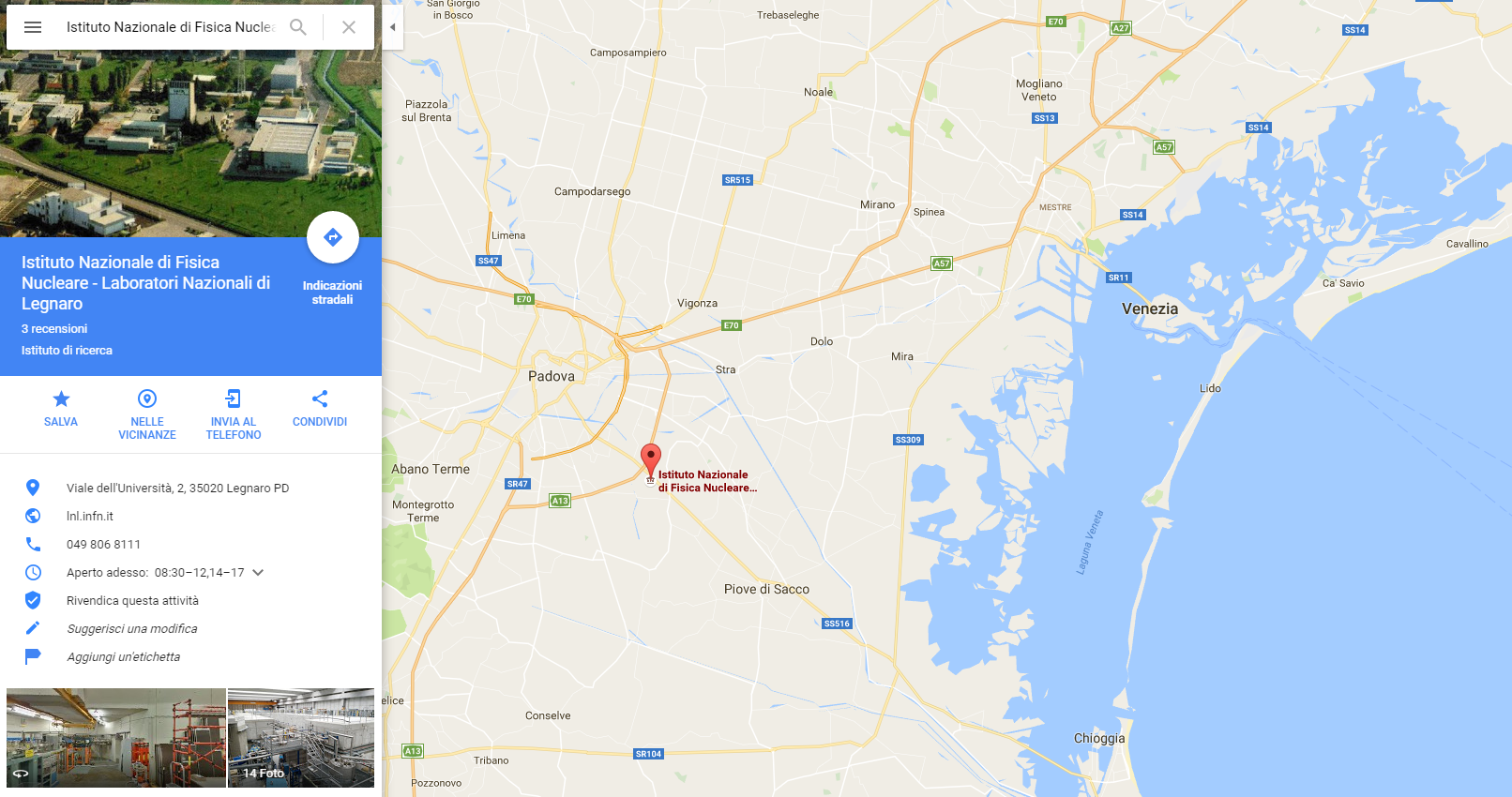 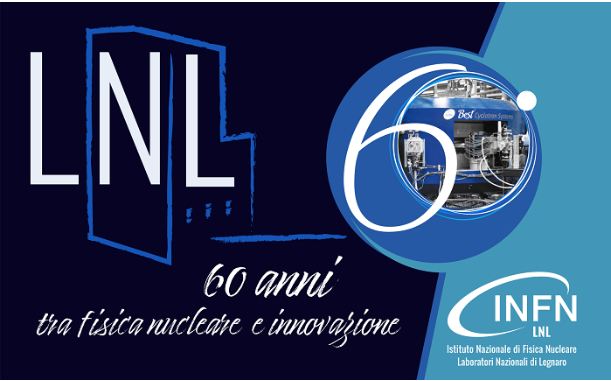 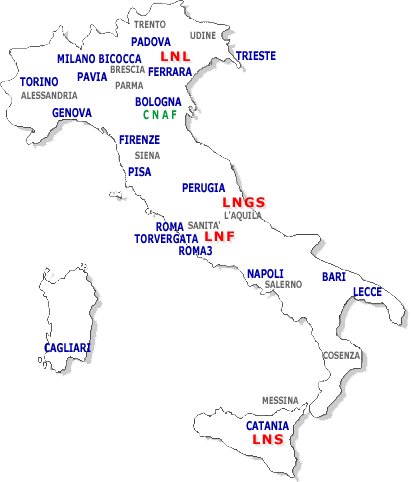 Mario Maggiore, Cyclotrons 2022, Beijing, 05-09 december 2022
2
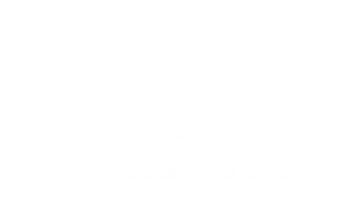 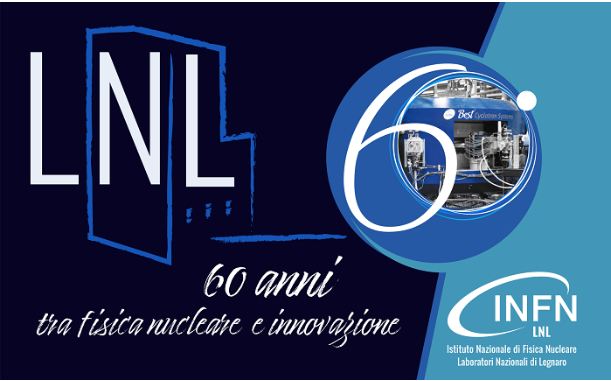 Accelerators at Legnaro Labs
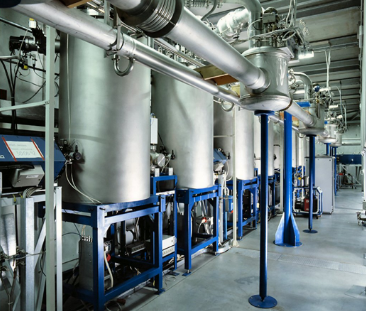 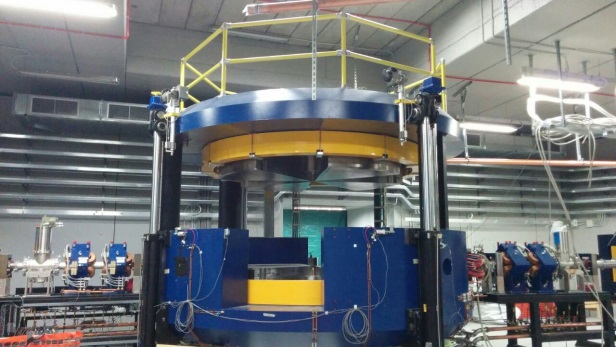 CYCLOTRON
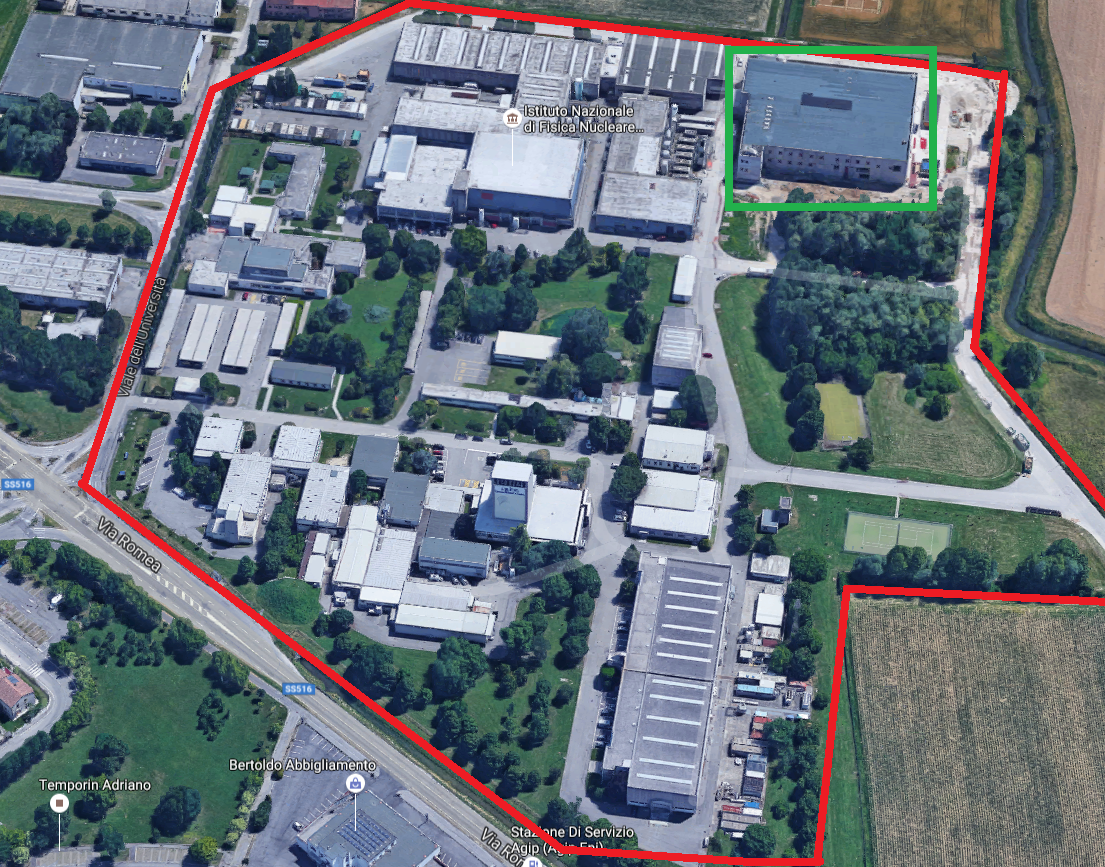 ALPI – SC LINAC
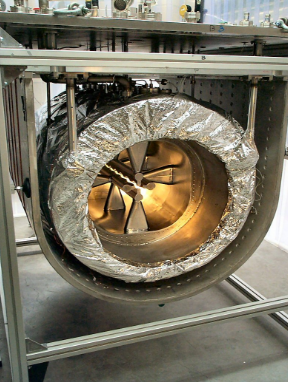 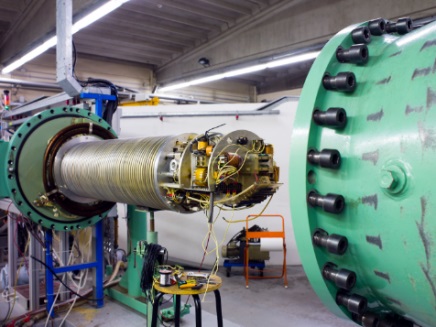 AN- 2 MV
PIAVE –SC RFQ
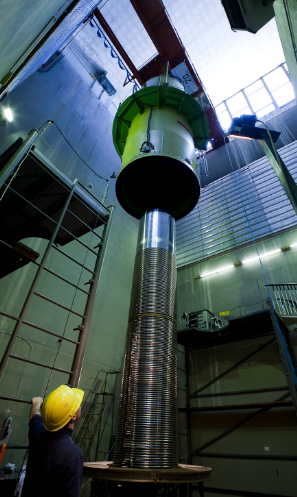 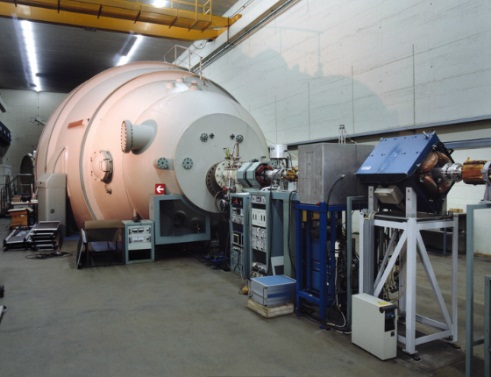 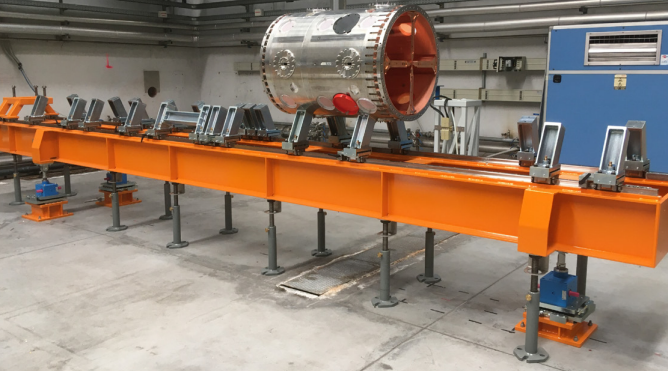 SPES –RFQ
 (under installation)
TANDEM – 15 MV
CN- 7 MV
Mario Maggiore, Cyclotrons 2022, Beijing, 05-09 december 2022
1
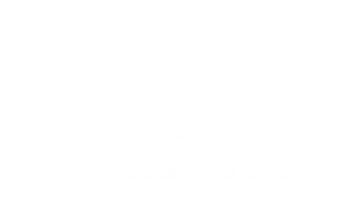 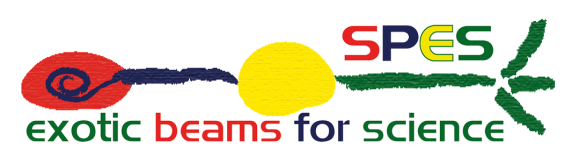 SPES: Selective Production of Exotic Species
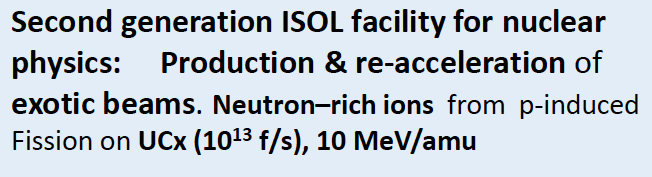 Flagship of INFN on Nuclear Physics and Astrophysics Research
~ 58 Meuro budget fully funded (Alpha and Beta phases)
It consists of 4 phases:
Alpha: Cyclotron (proton beam driver) and High Intensity Beam Delivering 
Beta: RIBs production and Physics at Low and High Energy (Re-acceleration)
Gamma: R&D on Radioisotope for Medical Application (LARAMED project)
Delta: Neutron sources generation and Applications 
Construction phase started in 2010 with Cyclotron and in 2012 with the dedicated building
Completion of SPES Project (Alpha and Beta-low energy) is expected in 2025
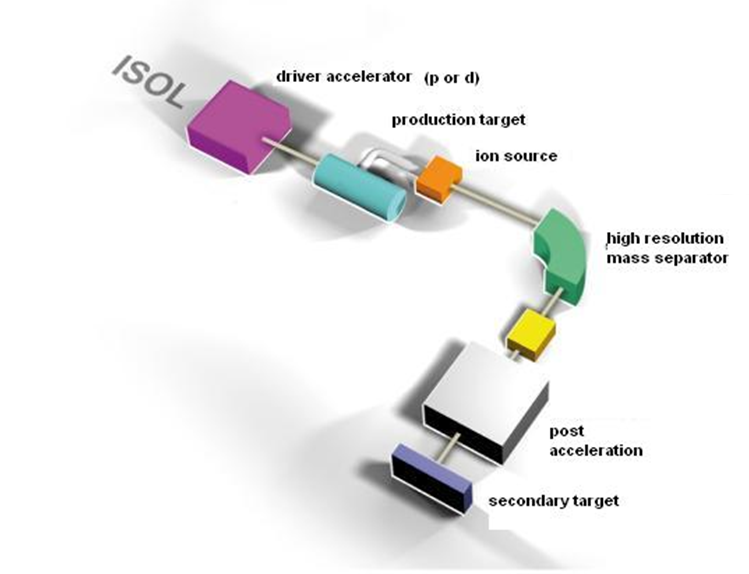 Mario Maggiore, Cyclotrons 2022, Beijing, 05-09 december 2022
4
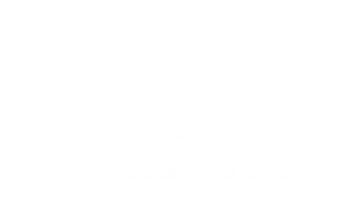 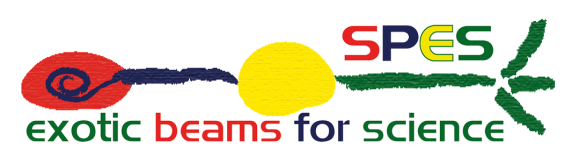 SPES project status (accelerator systems)
Cyclotron and beamline to ISOL target is commissioned and actually the plants are being upgraded
ISOL target installed and ancillary plants are being installed
1+ transport line, first section (ISOL-BC-LE area) under installation
Beam Cooler under beam testing at LPC (Caen, France)
HRMS: tender for magnets supply has been awarded, construction and installation within 3 years.
ADIGE (Charge breeder and MRMS) is under completion. Ion source for stable beams is commissioned.
RFQ (new injector of ALPI) under installation
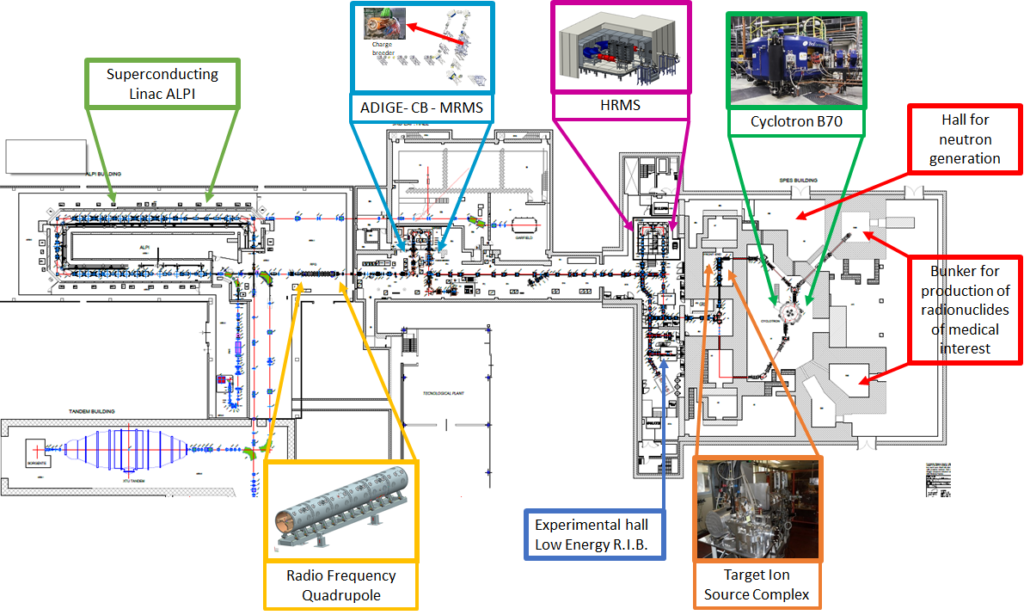 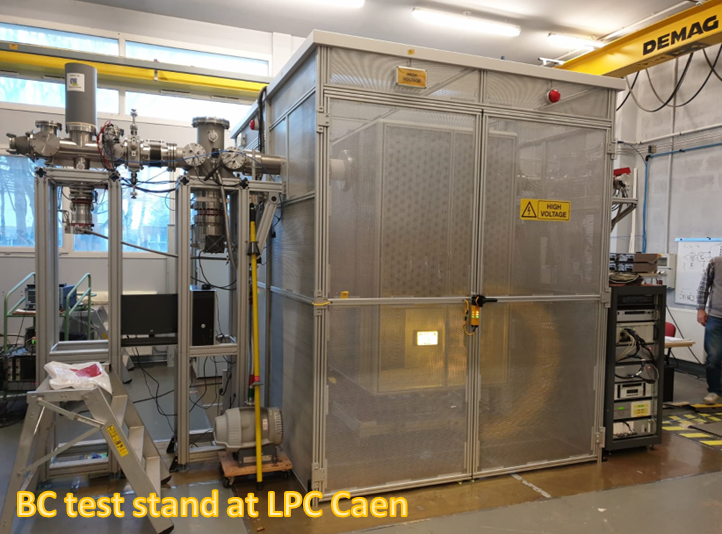 BEAM COOLER
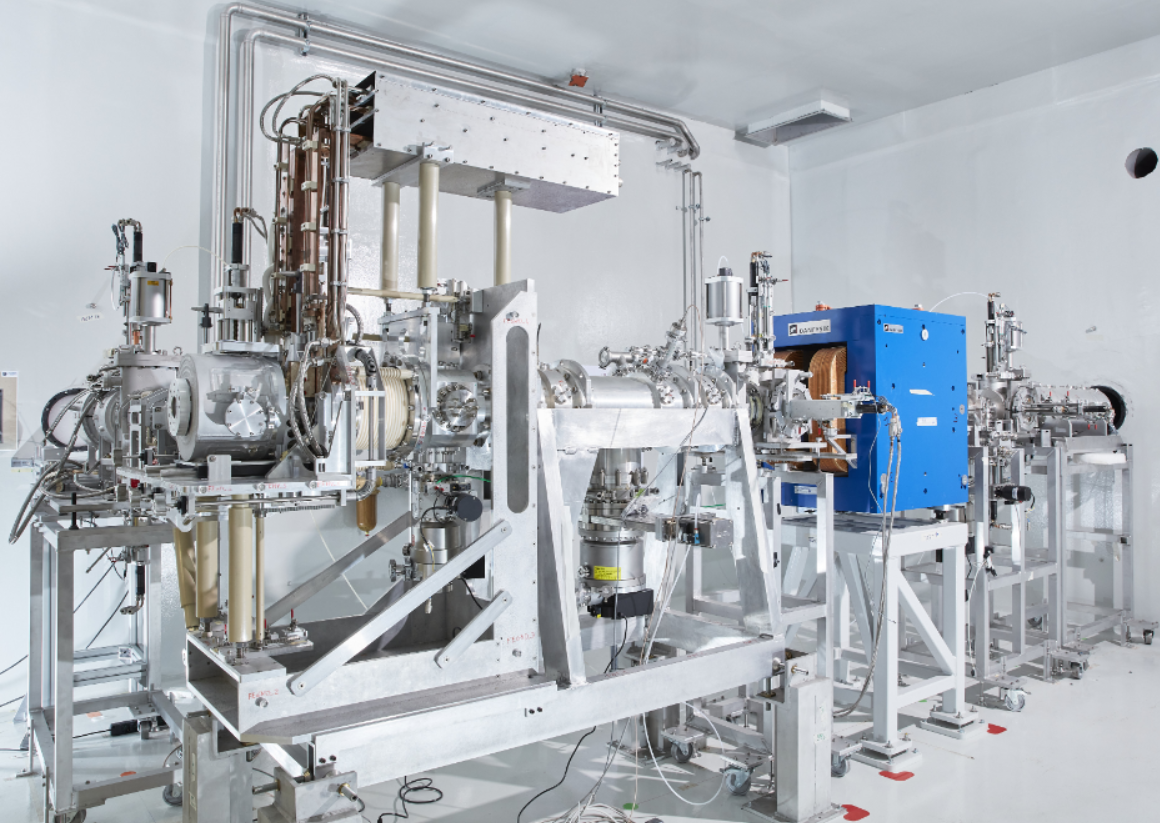 Mario Maggiore, Cyclotrons 2022, Beijing, 05-09 december 2022
5
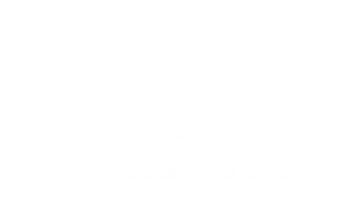 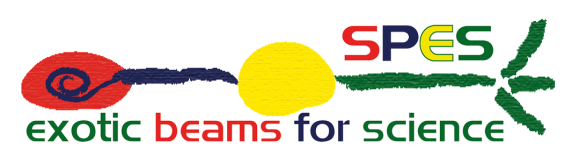 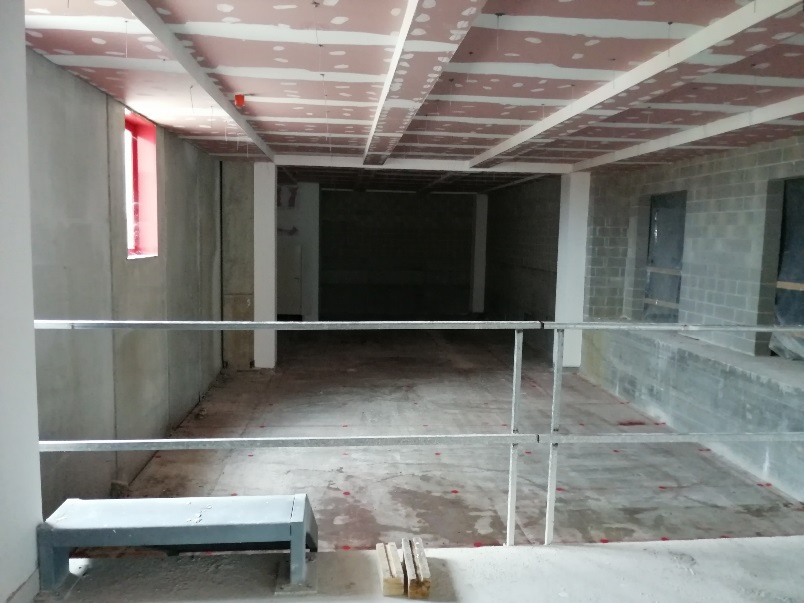 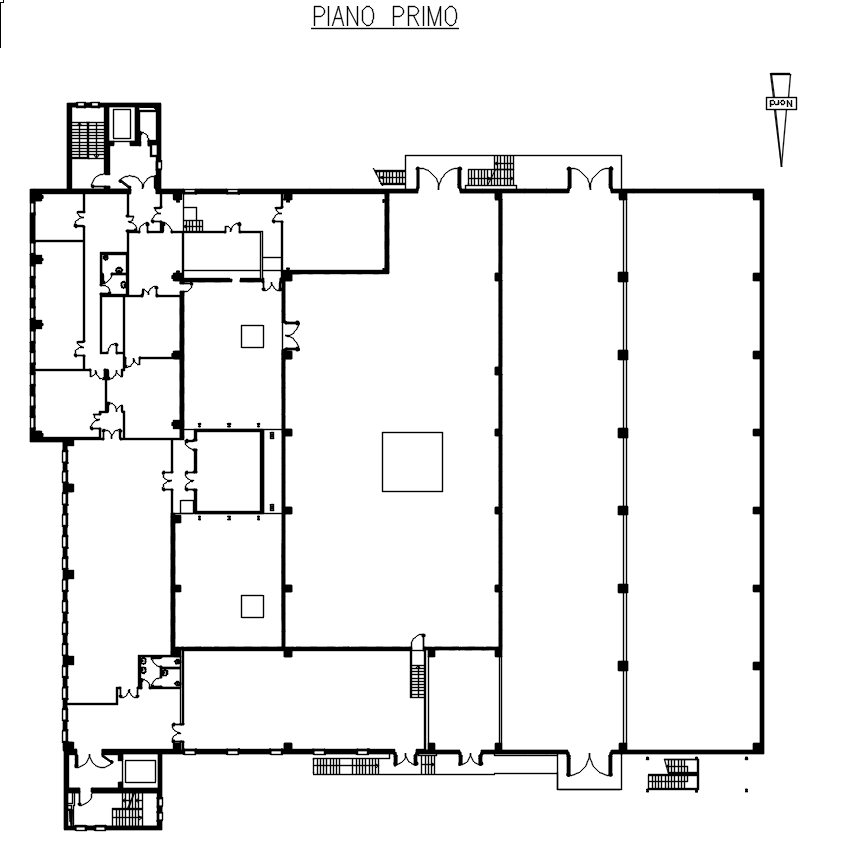 SPES project status (infrastructures)
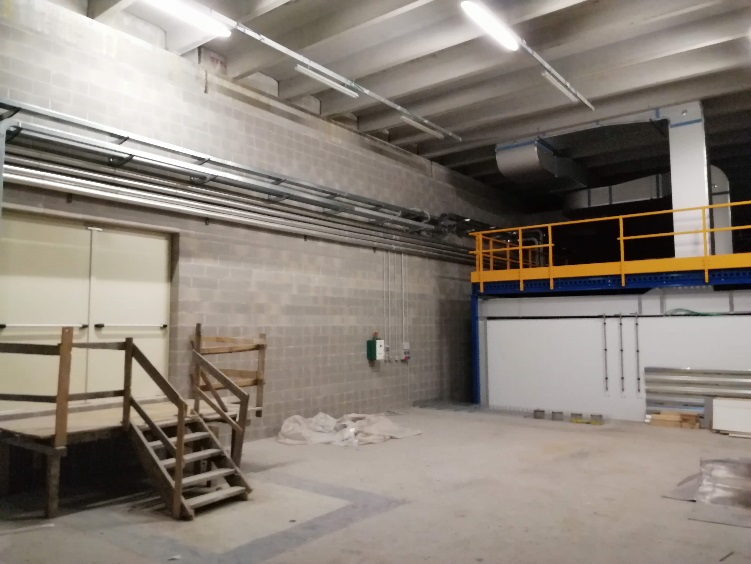 Sept 2020
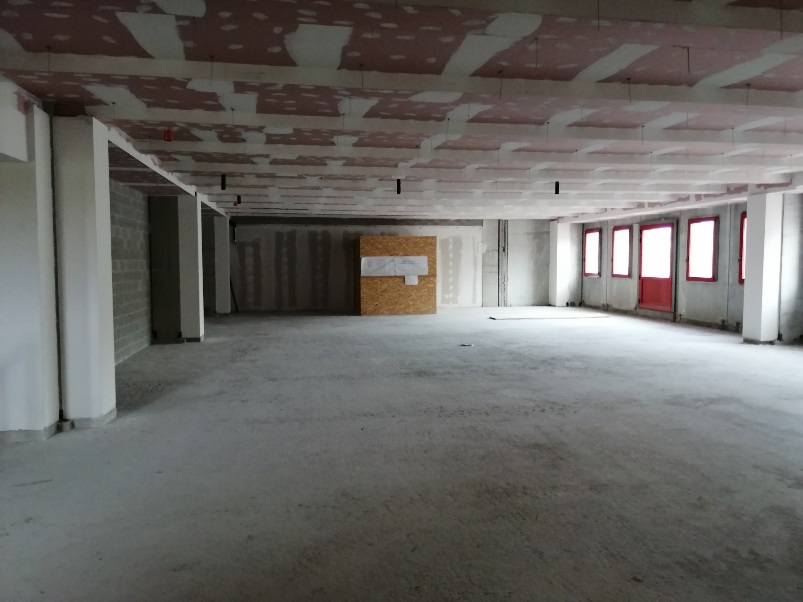 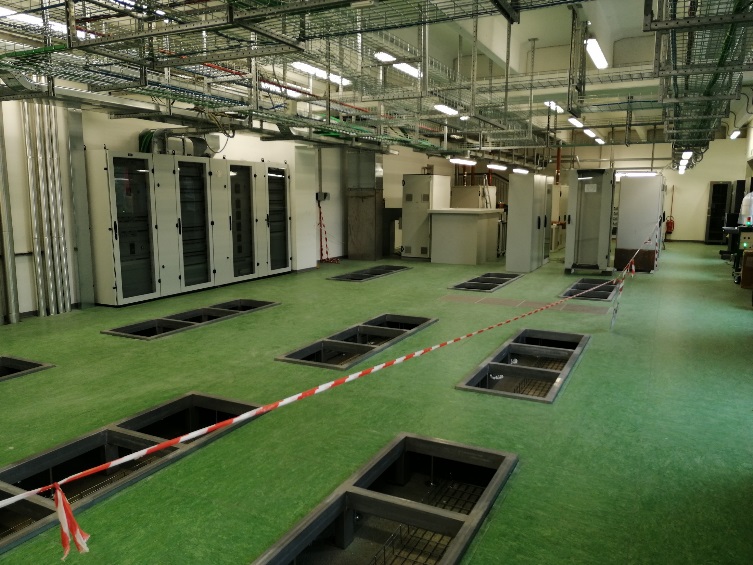 Mario Maggiore, Cyclotrons 2022, Beijing, 05-09 december 2022
1
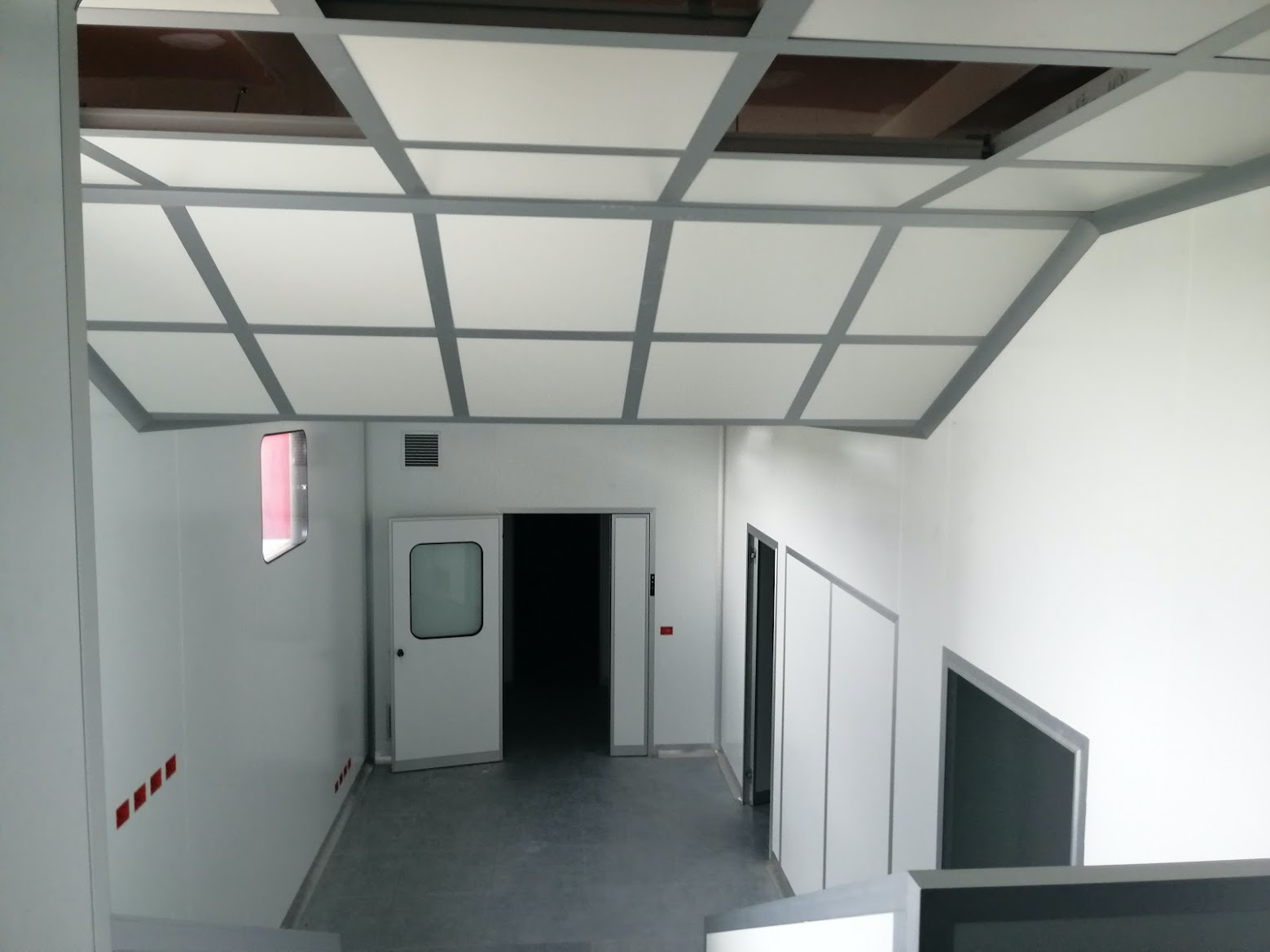 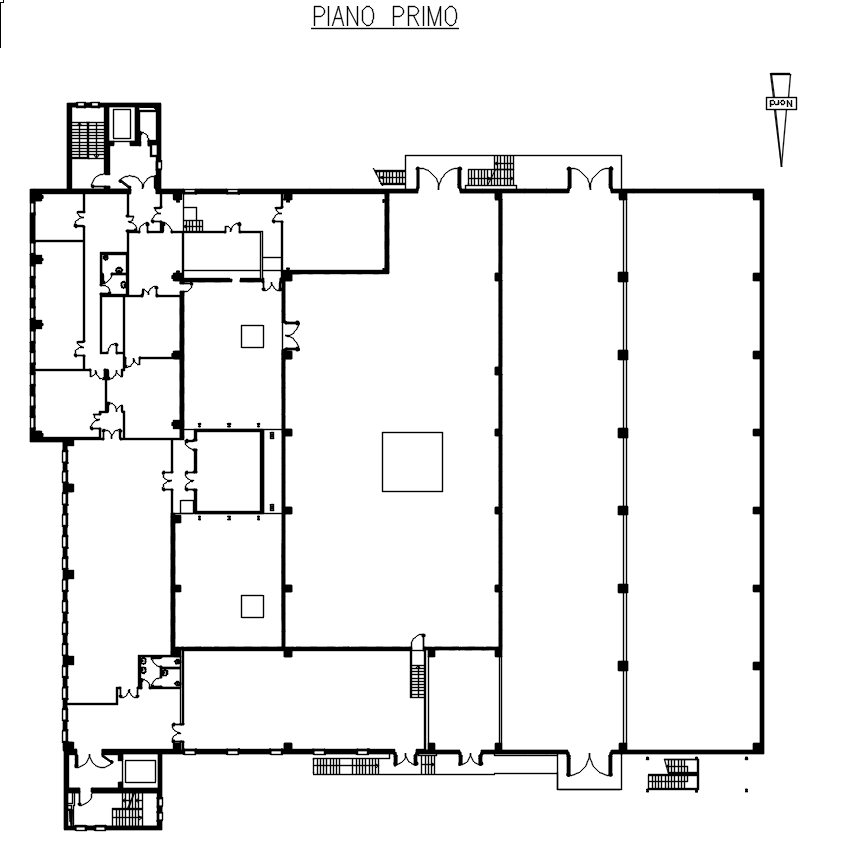 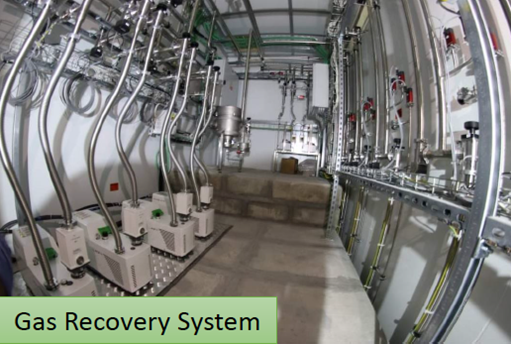 Nov 2022
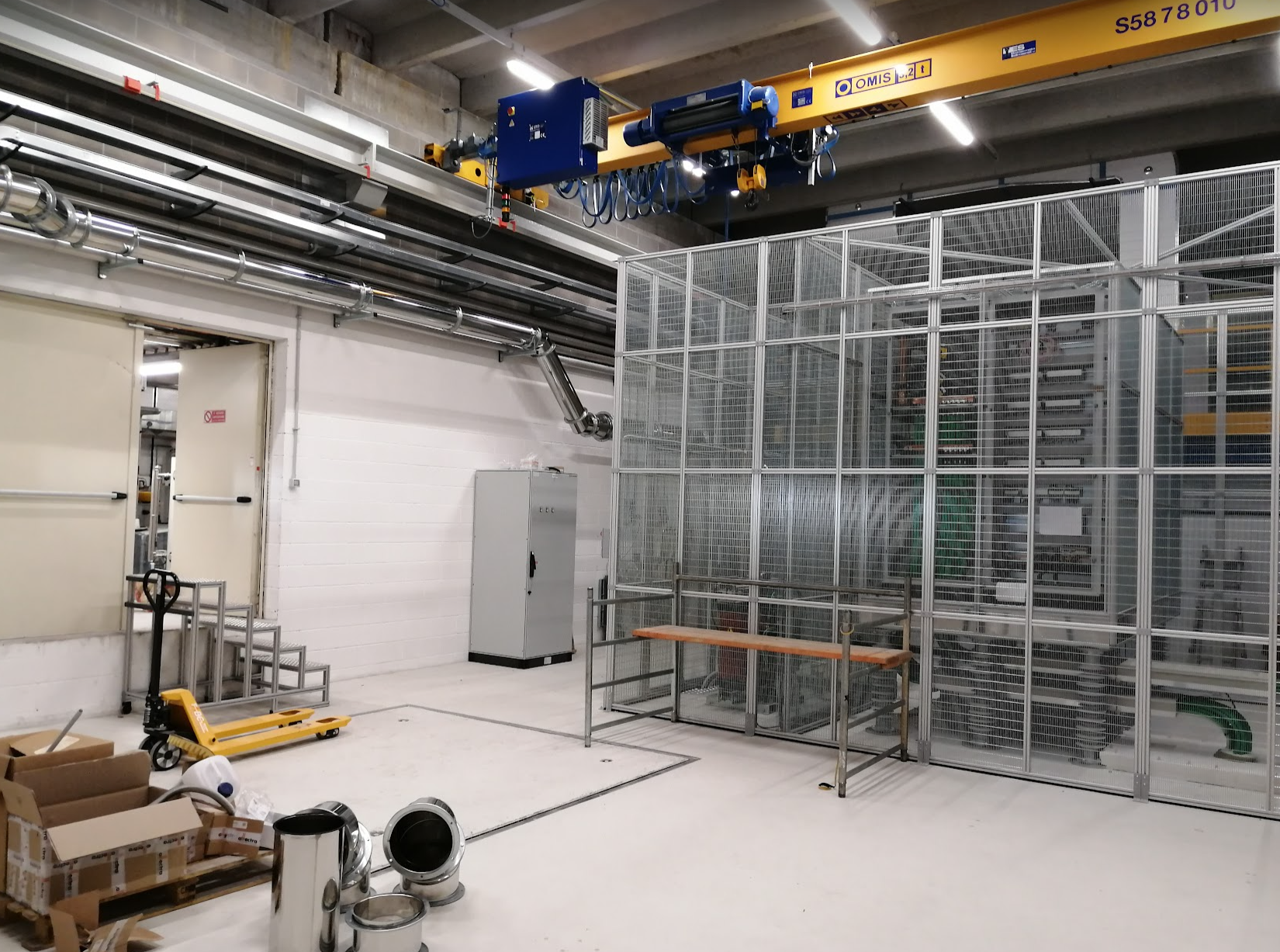 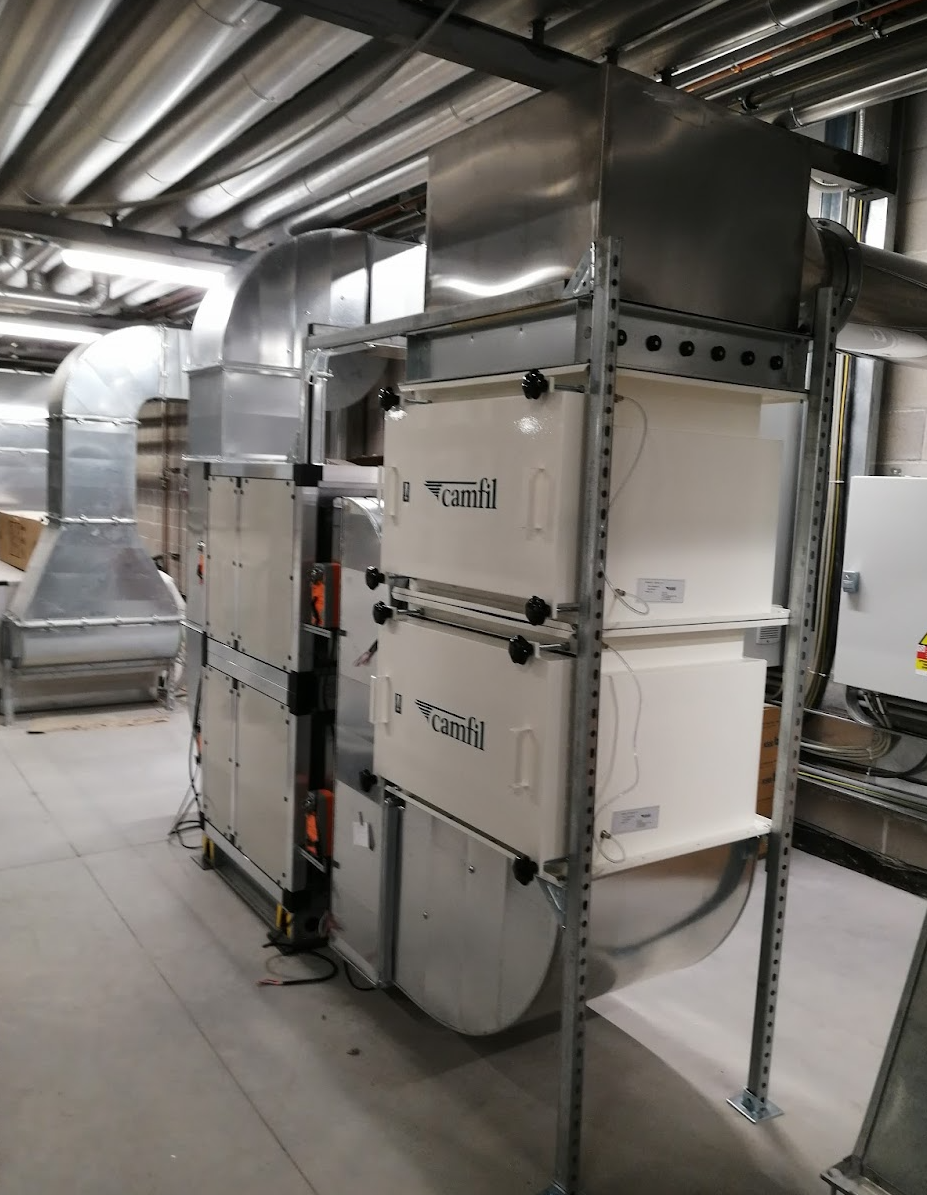 UCx laboratories
ISOL HV platform
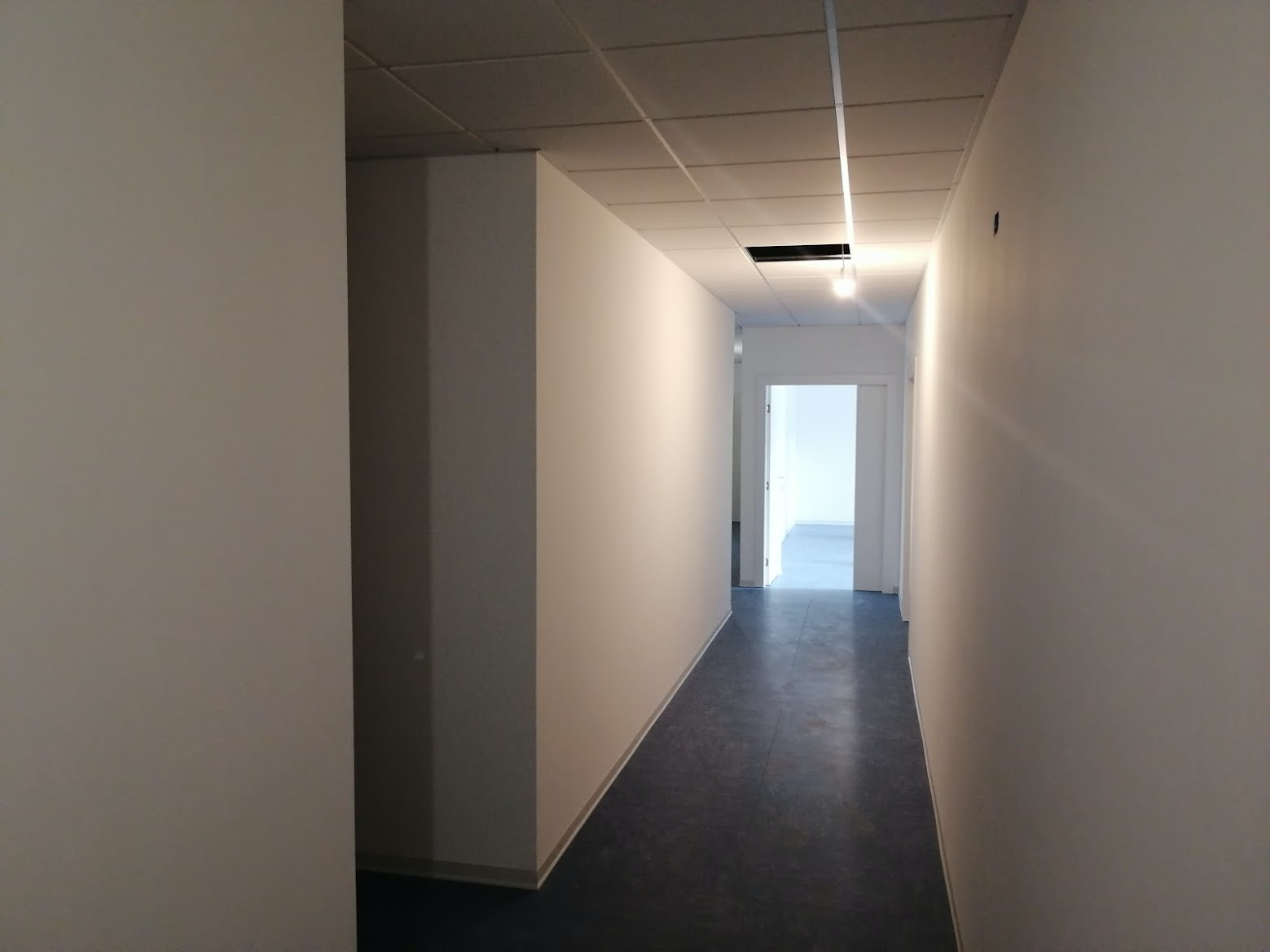 Ventilation system upgrade
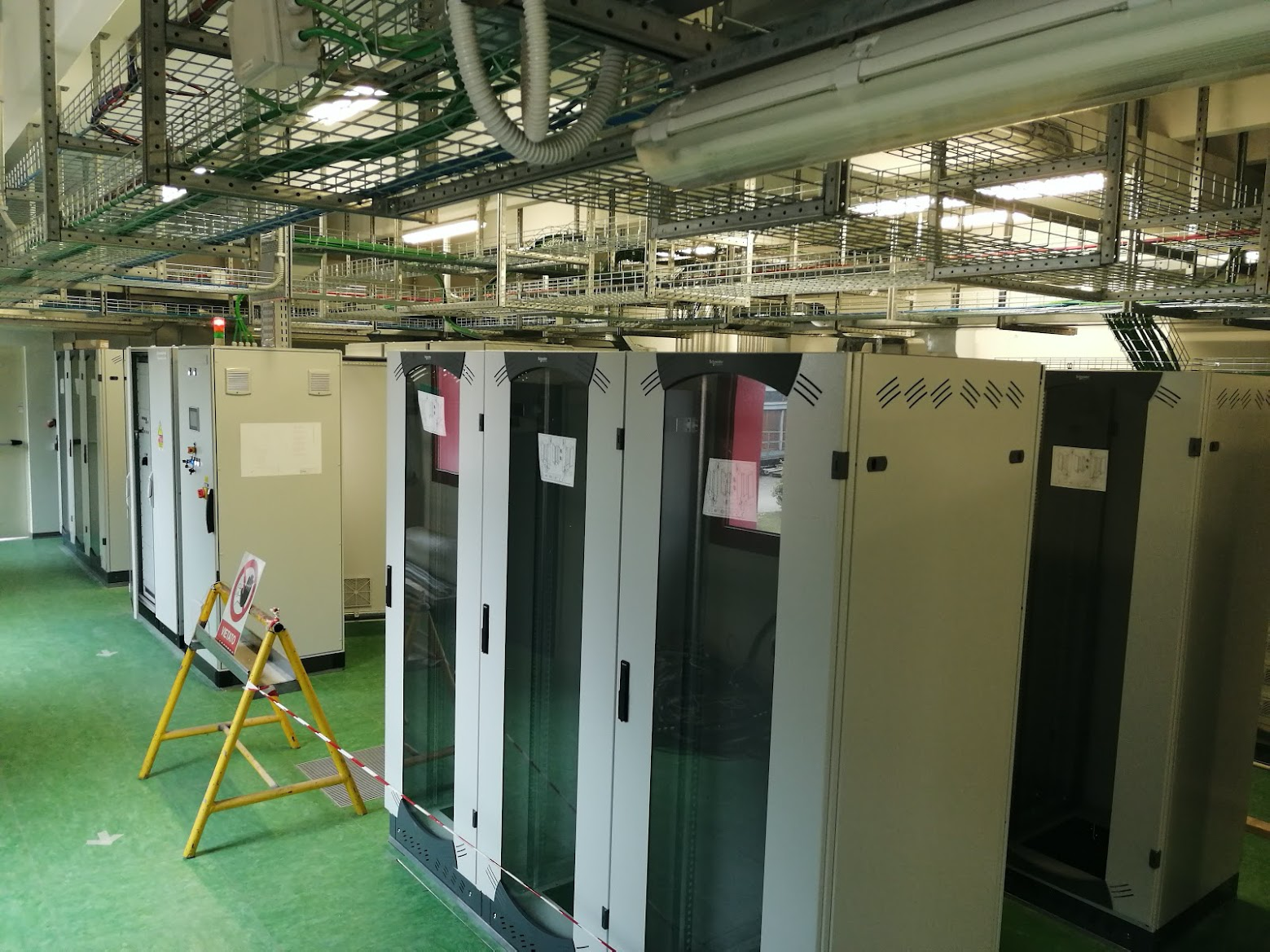 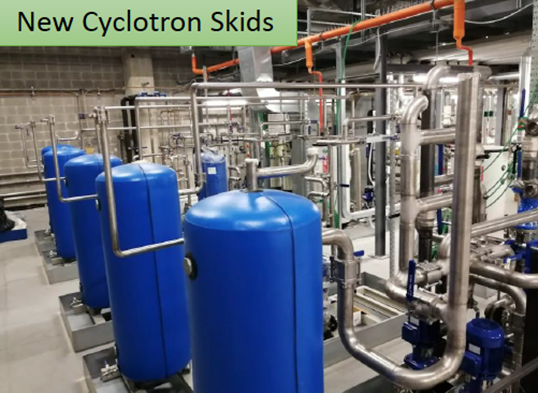 ISOL target  laboratories
Power supply room
Mario Maggiore, Cyclotrons 2022, Beijing, 05-09 december 2022
1
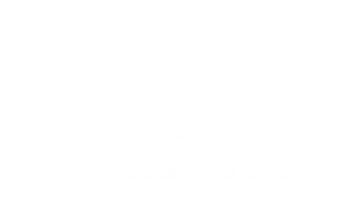 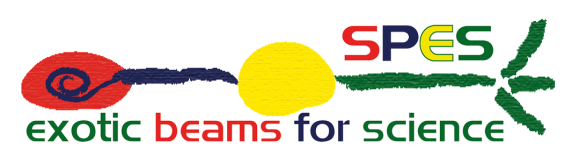 Works Progress in SPES building in 2022
More than 20 companies have been engaged in 2022 to carry on any kind of works: 
Structures (civil works and surfaces finishing)
Mechanics and thermomechanics plants
Electrics works, cabling
Accelerators systems and ancillary  equipment (HV platform, beamlines,…)
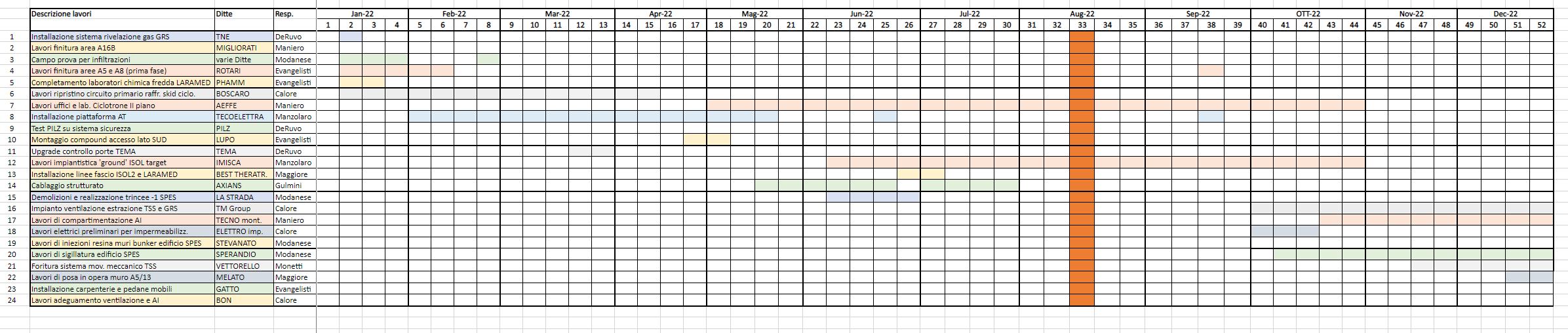 Mario Maggiore, Cyclotrons 2022, Beijing, 05-09 december 2022
8
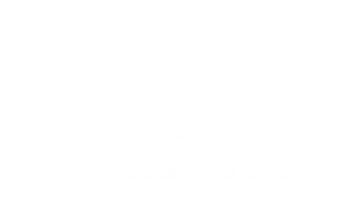 High Intensity Proton Beam Facility for SPES
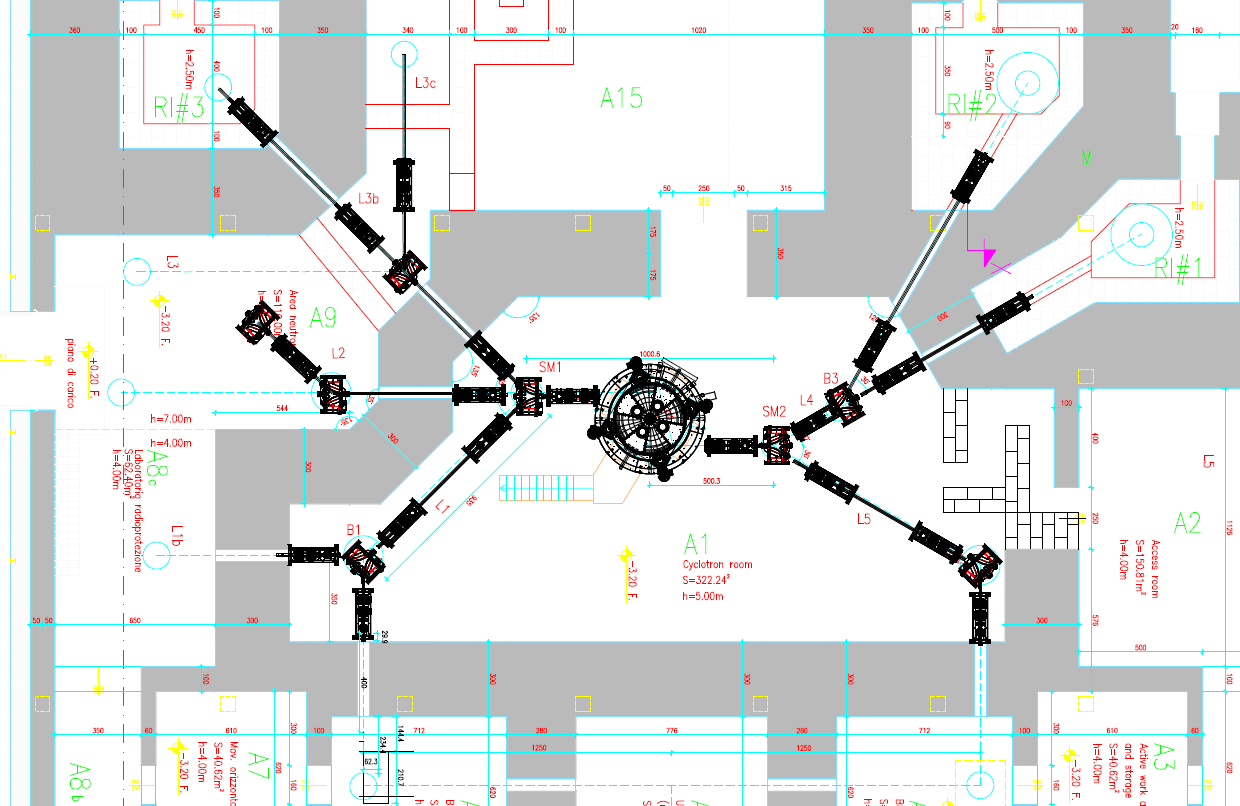 Production and research on radioisotopes for medical application (LARAMED project)
Up to 9 irradiation target points
2 ISOL target stations (A6, A4)
3 Shielded bunkers (RI #1,#2,#3) for High Intensity irradiation
4 medium and low intensity target areas (A8, A9, A15)
Neutron sources and other applications
(NEPIR)
Production of radioactive beams (ISOL targets)
Mario Maggiore, Cyclotrons 2022, Beijing, 05-09 december 2022
9
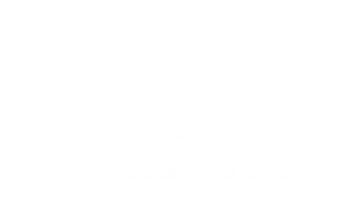 The 70 MeV Cyclotron
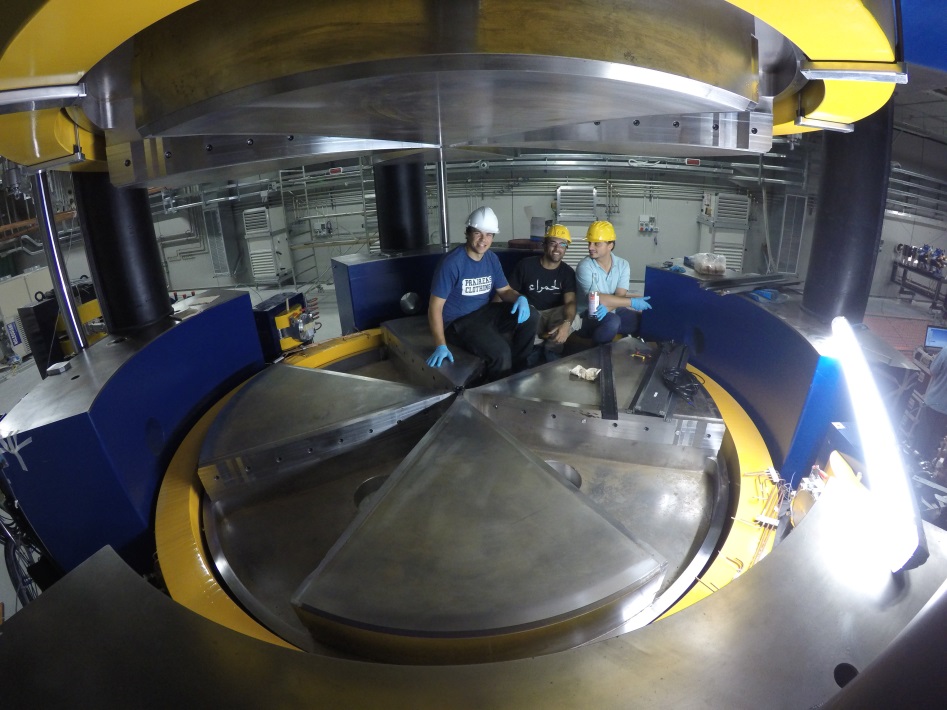 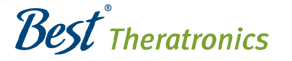 Vacuum system  4 cryopumps  5 x 10-8 torr (beam OFF)
Mario Maggiore, Cyclotrons 2022, Beijing, 05-09 december 2022
10
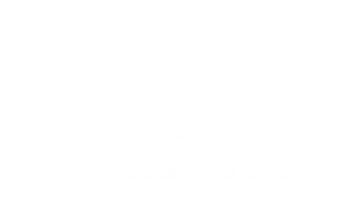 Cyclotron story: it began in 2010 (contract signed with Best Ther.)
2011-2014 Study, Design ,Construction and factory tests
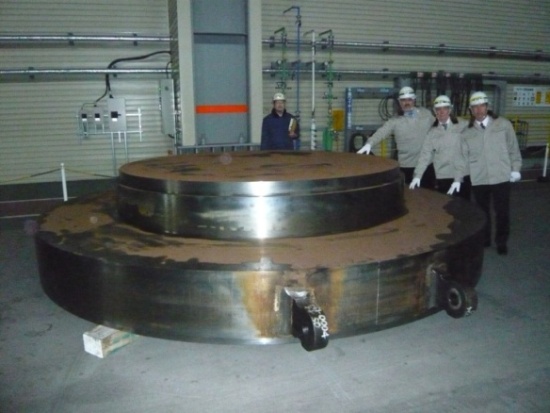 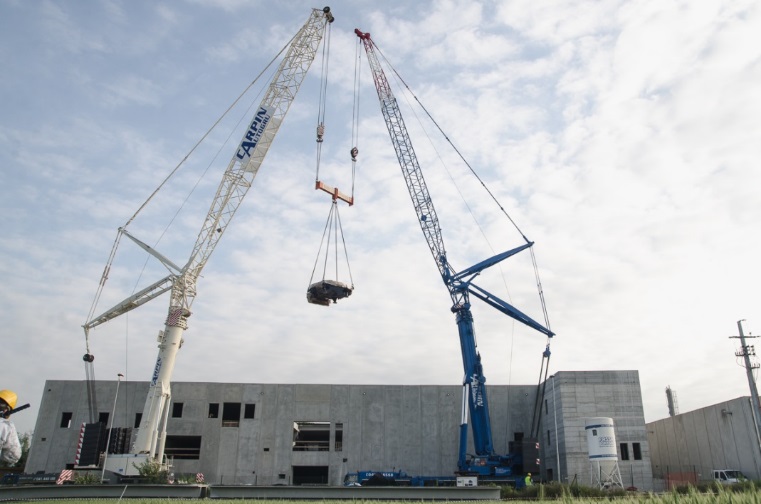 2015 
Installation at LNL
2016 
First beam and commissioning
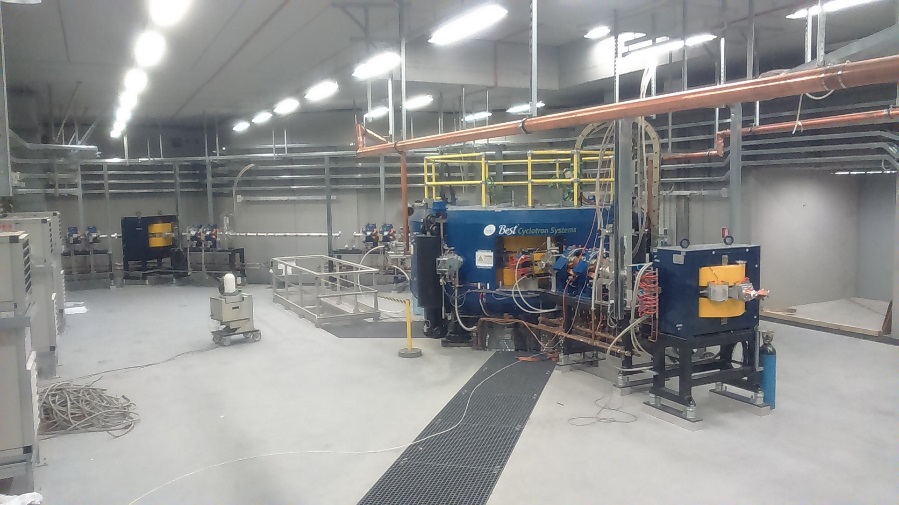 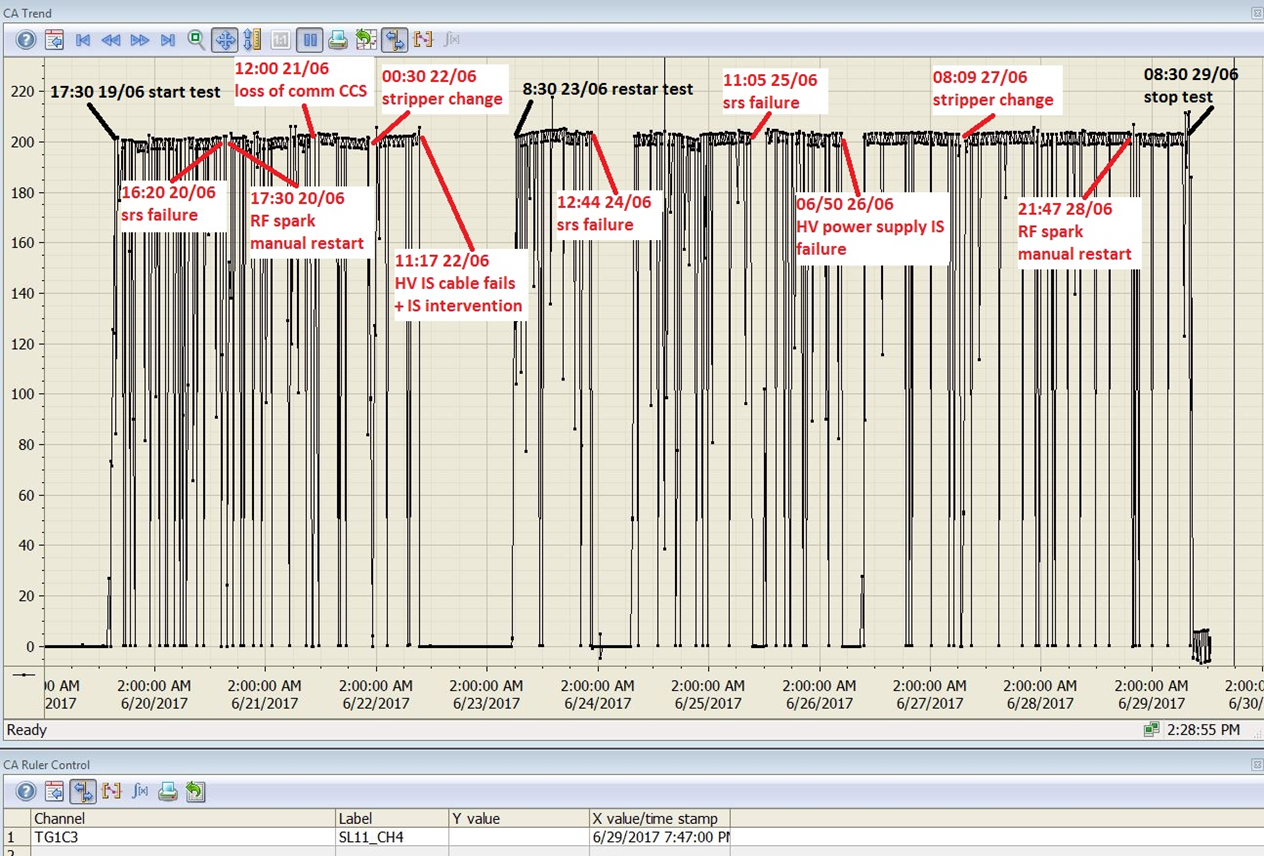 2017 
Site Acceptance Test and final delivery

2018
INFN operation
Mario Maggiore, Cyclotrons 2022, Beijing, 05-09 december 2022
11
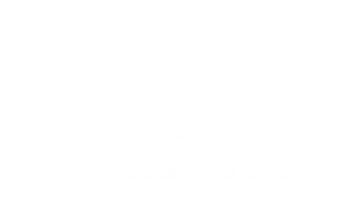 Intensity ramp-up beam stability improvements
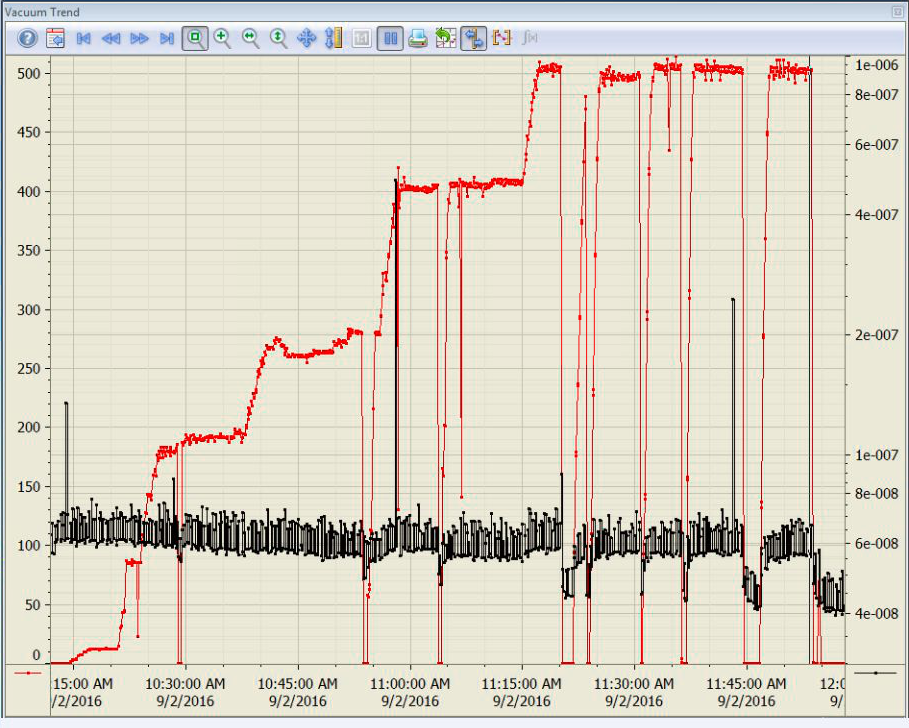 September 2016
December 2017
Mario Maggiore, Cyclotrons 2022, Beijing, 05-09 december 2022
12
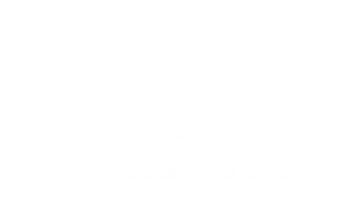 Diagnostics and beam optics check (2018)
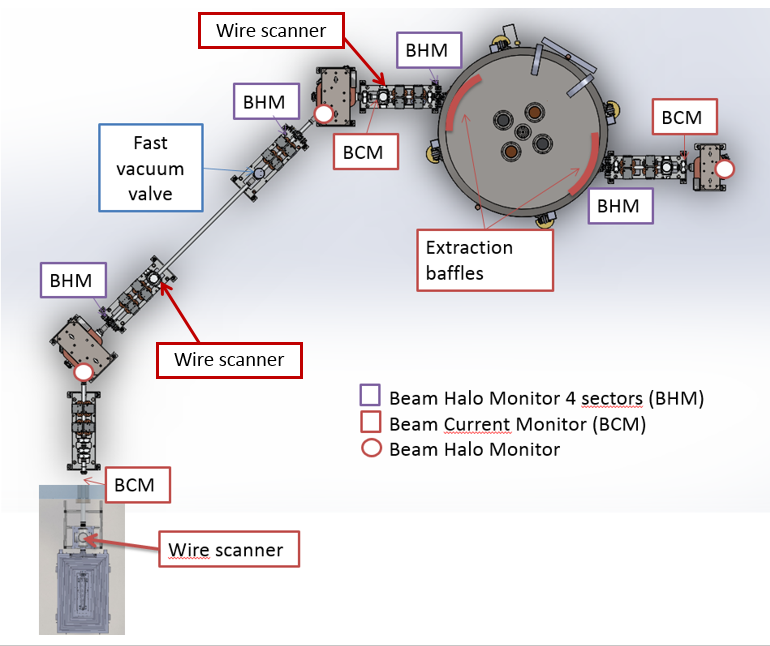 TRACEWIN beam optics calculation
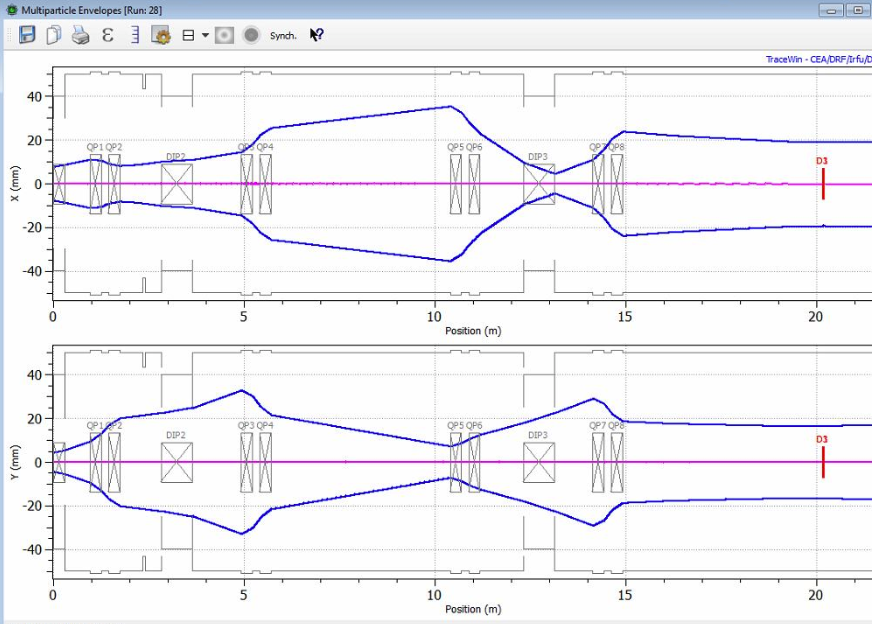 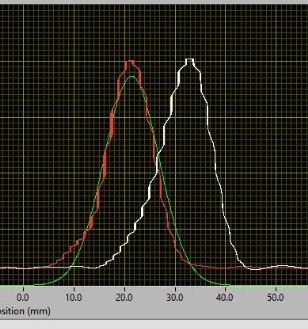 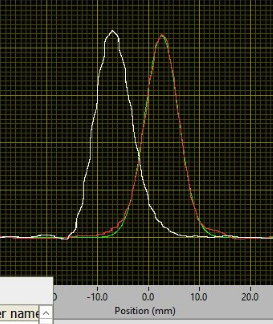 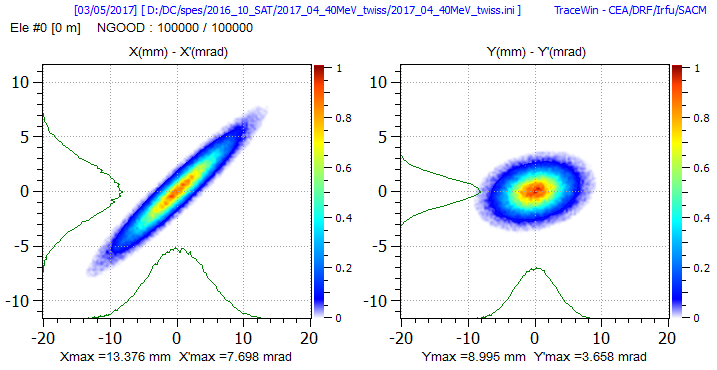 Mario Maggiore, Cyclotrons 2022, Beijing, 05-09 december 2022
1
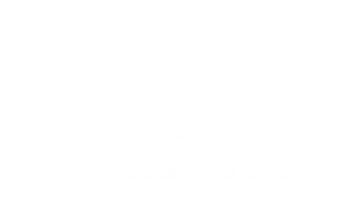 2020- Systems Restarting  1 MeV operation
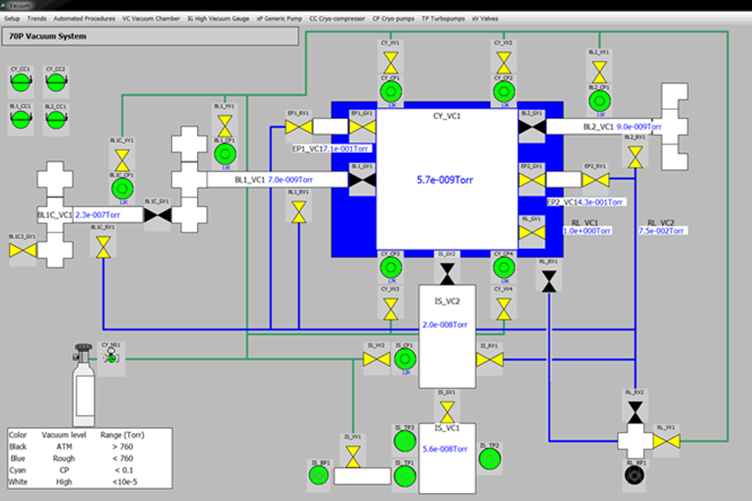 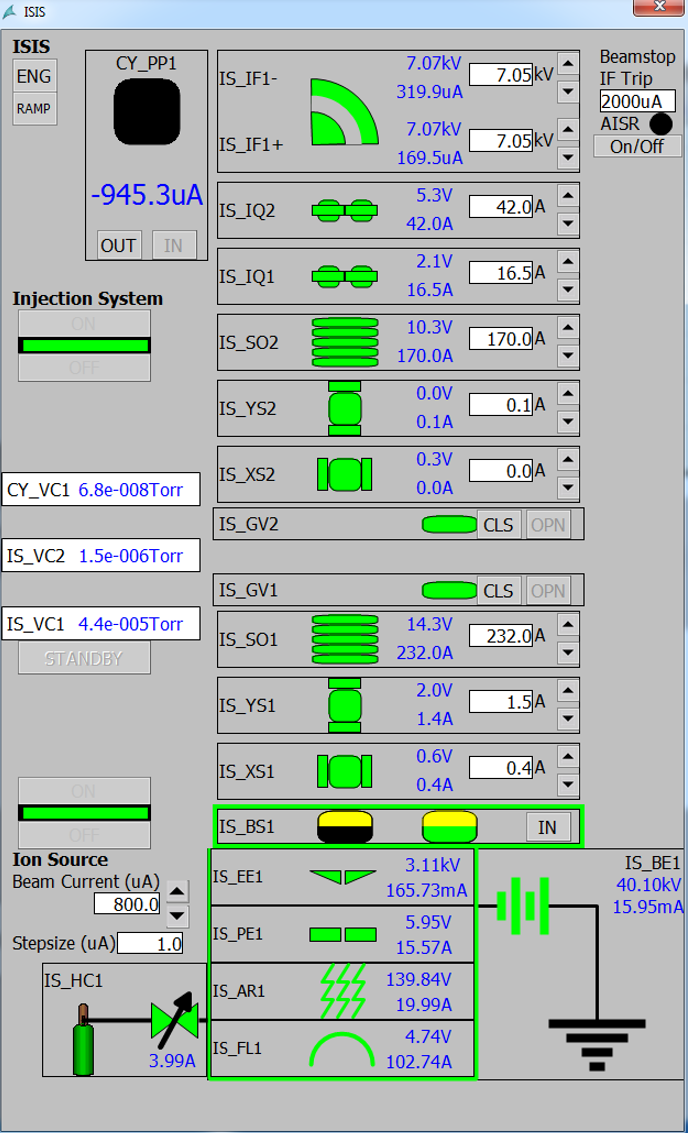 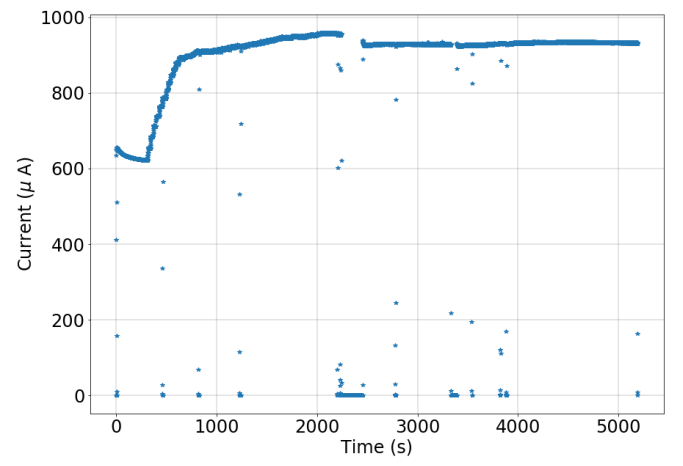 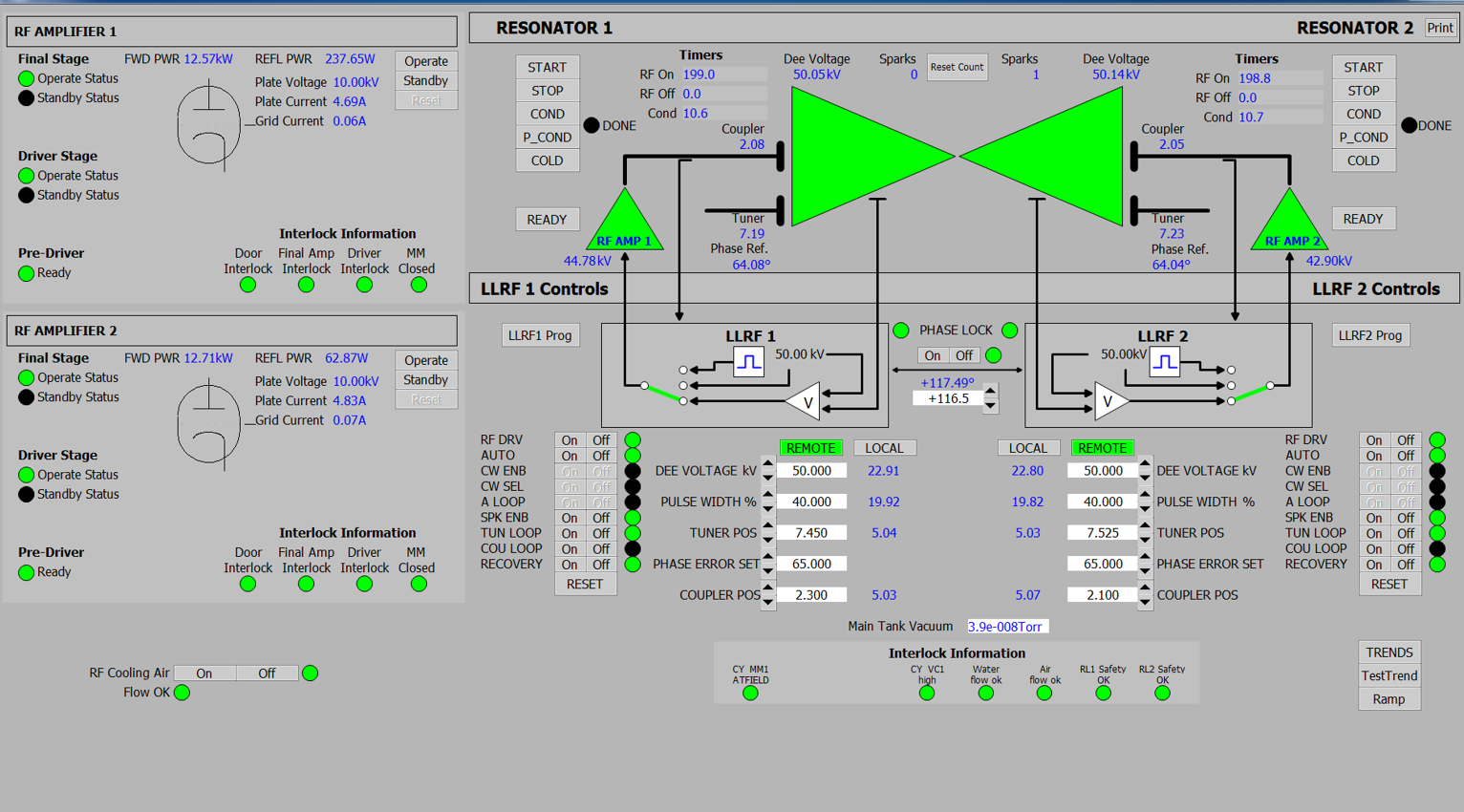 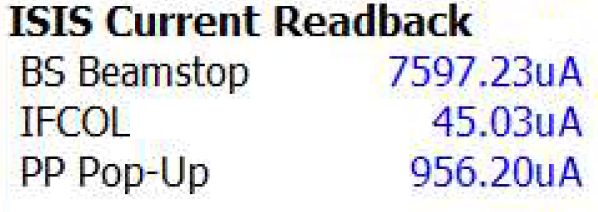 950 µA at 1 MeV
Mario Maggiore, Cyclotrons 2022, Beijing, 05-09 december 2022
14
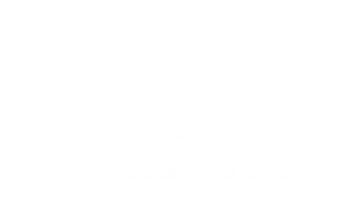 Water Cooling System Upgrade (2021-2023)
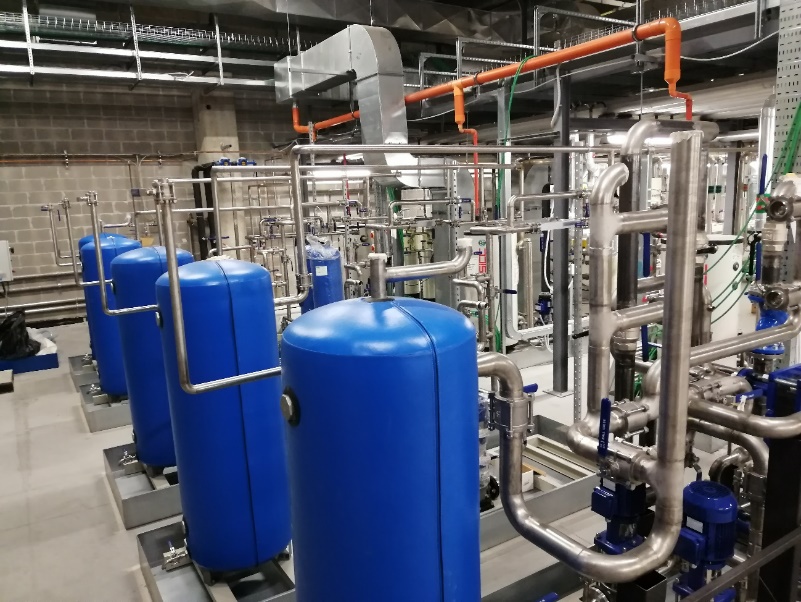 The cyclotron was originally supplied with one skid capable to dissipate 300 kW of thermal power for Cyclotron, beamlines, RF system and ancillaries (crio-compressors)
In order to improve the redundancy and the reliability of the overall system, the single skid has been replaced by 5 dedicated water cooling packages and related circuits: 
Cyclotron, injection line and ion source
Beamlines on cyc. left side
Beamlines on cyc. right side
RF system (power amplifiers) and criocompressors
Cooling of activated parts (collimators, Faraday cups, probes)
2020
2022
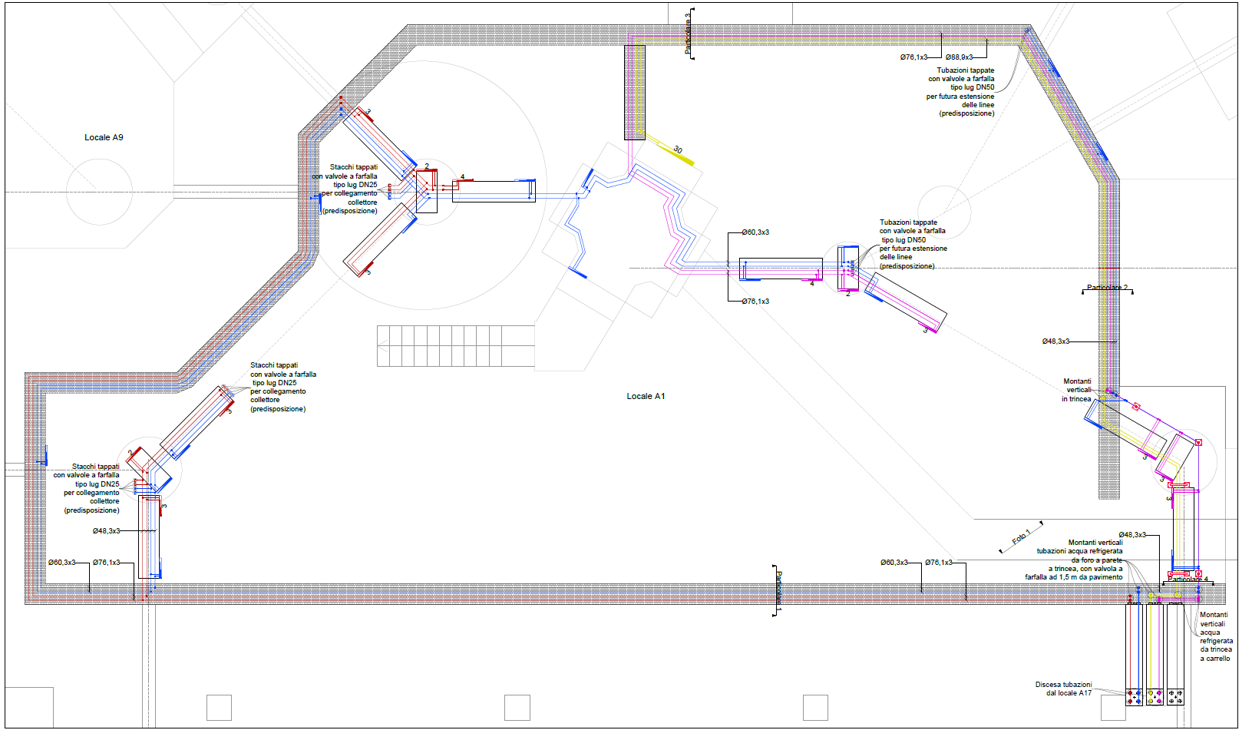 in progress
Mario Maggiore, Cyclotrons 2022, Beijing, 05-09 december 2022
1
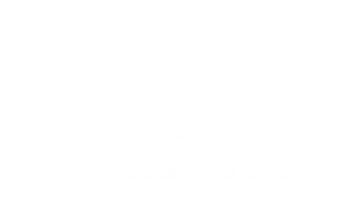 Control System Upgrade (2022-2023)
Replacement and update of cyclotron P70 Server and Clients 
Network architecture reorganization                             		            (flexible and Ready for  future integration and implementation). 
Network rewiring and centralization 
New Schneider control cabinet                                                                            (DELL Server, NAS, UPS, Cyclotron Control System Network Patch Panel) 
Server and Clients software upgrade (OS and licenses)                                                         (Windows Server 2019/2022 - Win10 Pro for Workstation)
Main PLC upgrade and control system migration
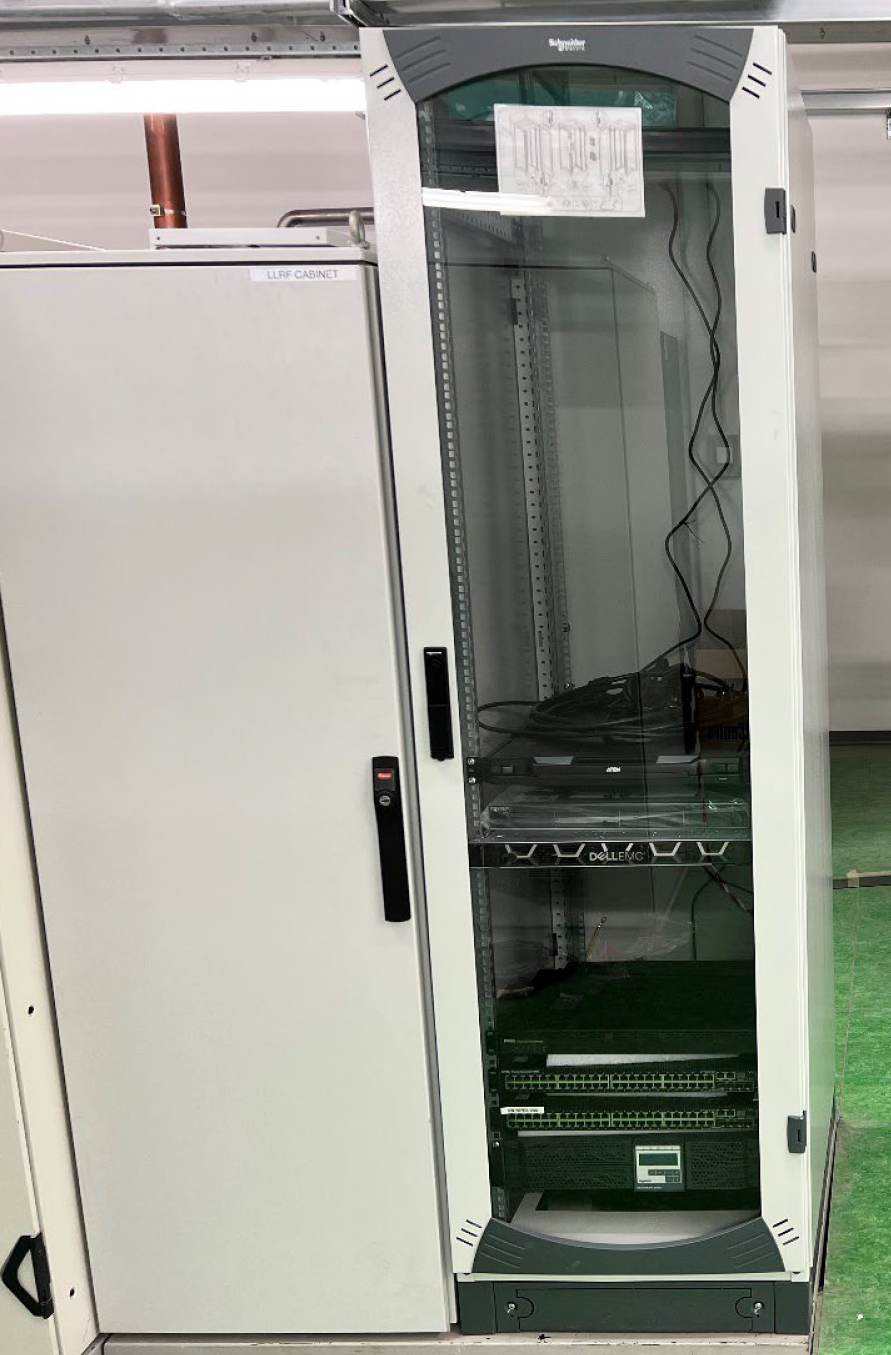 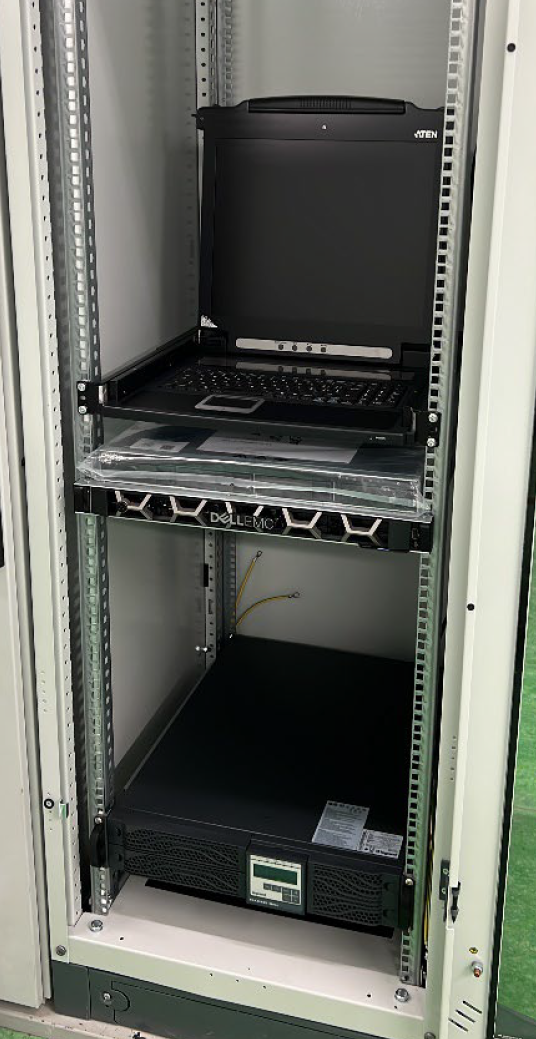 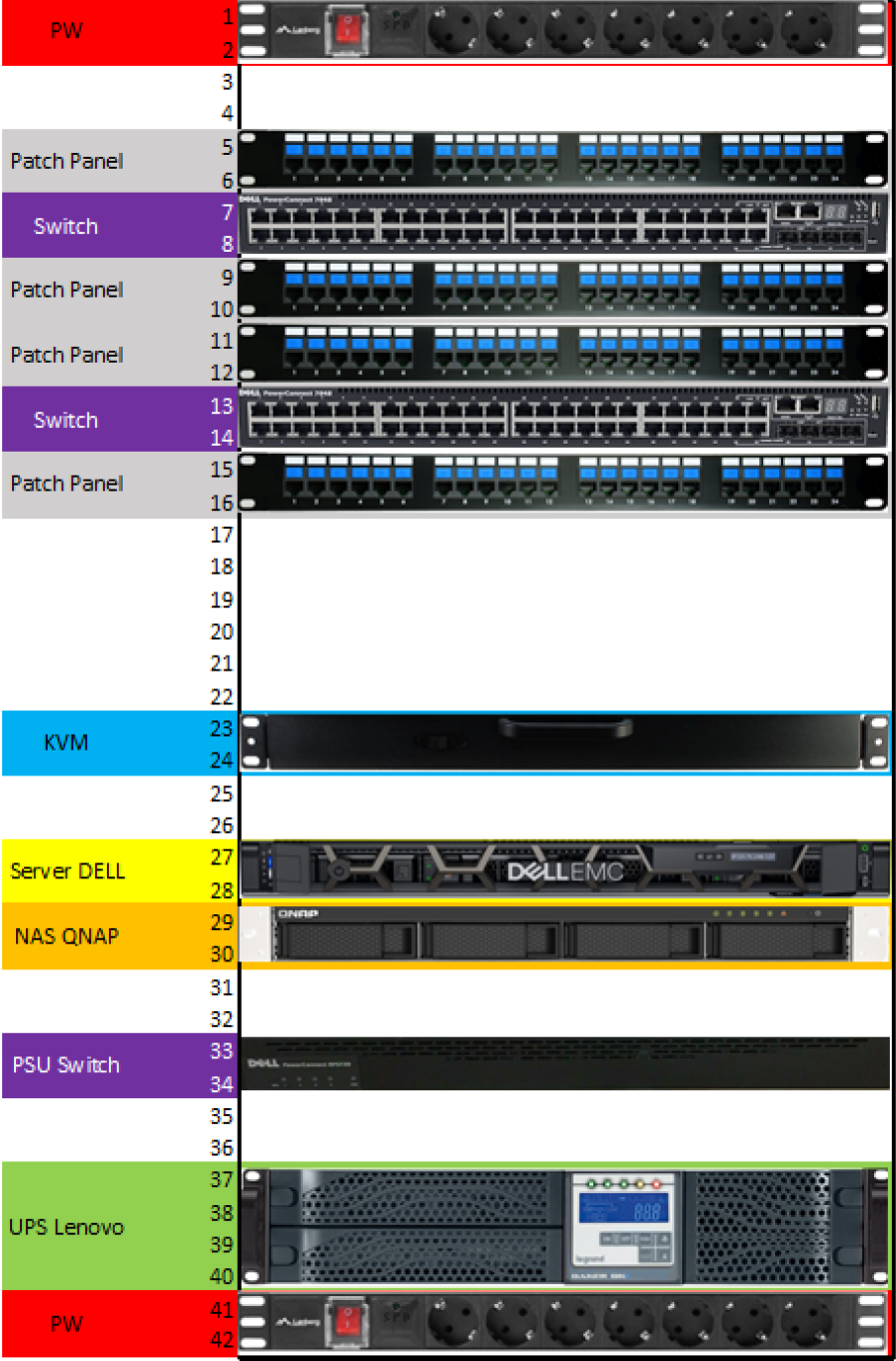 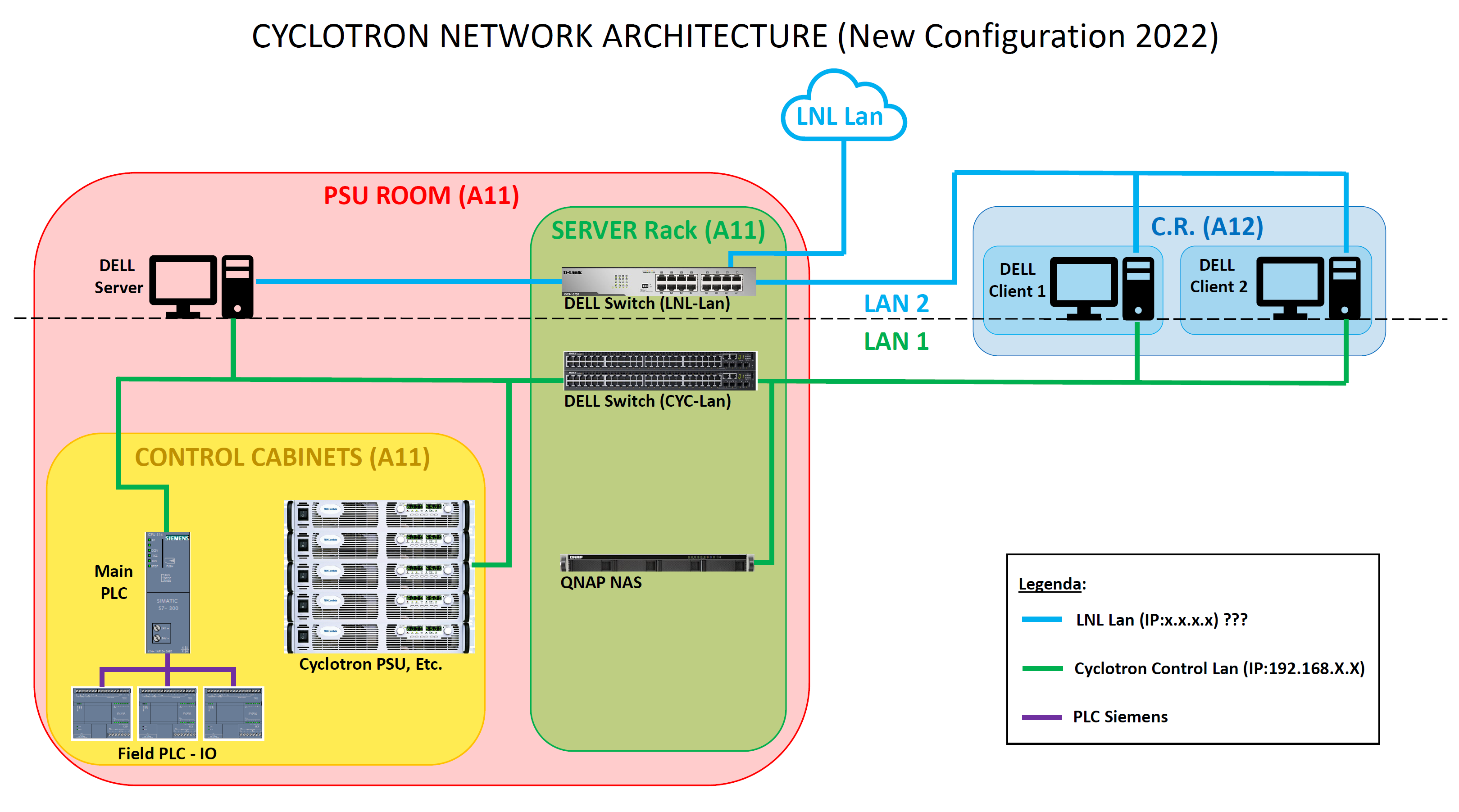 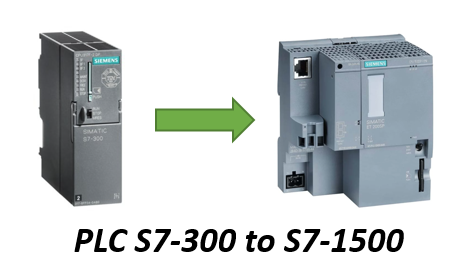 Mario Maggiore, Cyclotrons 2022, Beijing, 05-09 december 2022
16
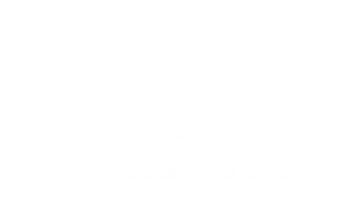 Integration of Cyclotron System with Global Safety System and MPS of SPES (2022-2023)
HV safety to be implemented with new control access system
Cyclotron Safety Devices to be interfaced with Machine Protection System of SPES target (beam trips management)
Very fast interlock (~ 1µsec) to be implemented for beam switching off  to avoid any damage of ISOL target
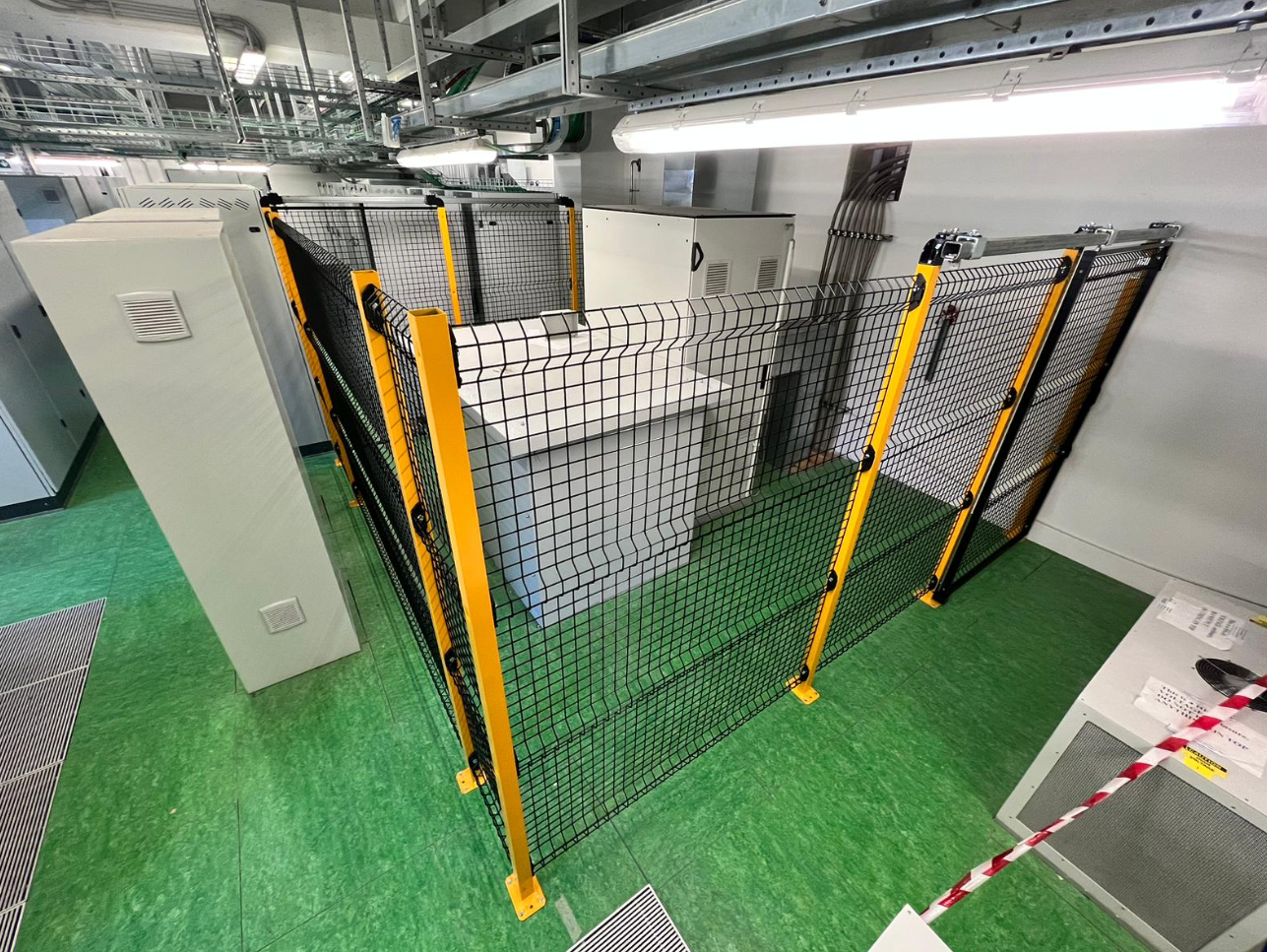 HV ion source cabinet and safety cage
Mario Maggiore, Cyclotrons 2022, Beijing, 05-09 december 2022
17
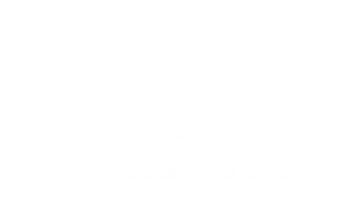 Beam Loss Monitors
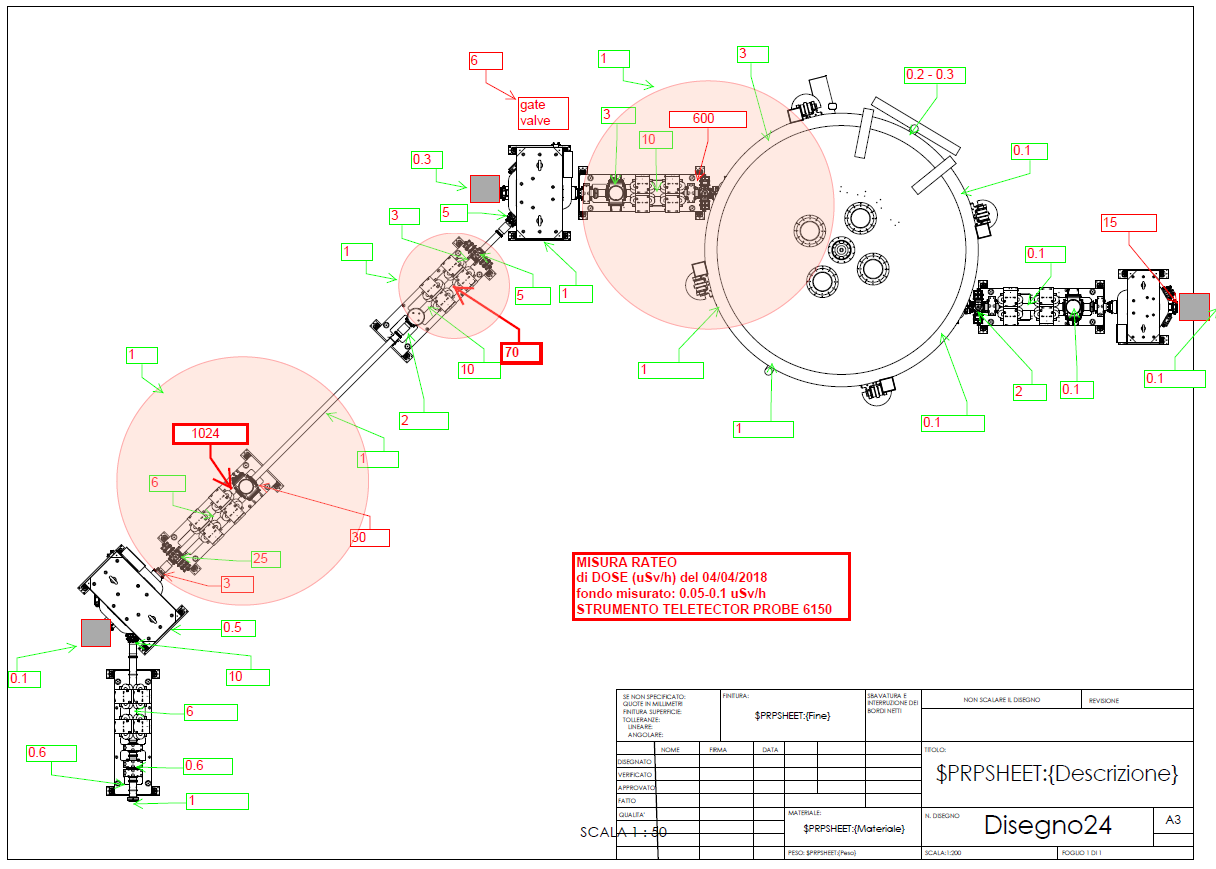 Radiation survey on 2018
BLM
To prevent beam losses due to wrong tuning of beam transport lines 
BLMs detect secondary particles generated by the lost beam
The BLM will be placed in strategic positions where we expect the beam size increasing (i.e. in the mid of two quads)
Very good partnership with Libera (Instrumentation Tech. ) for testing their devices at LNL
BLM
BLM
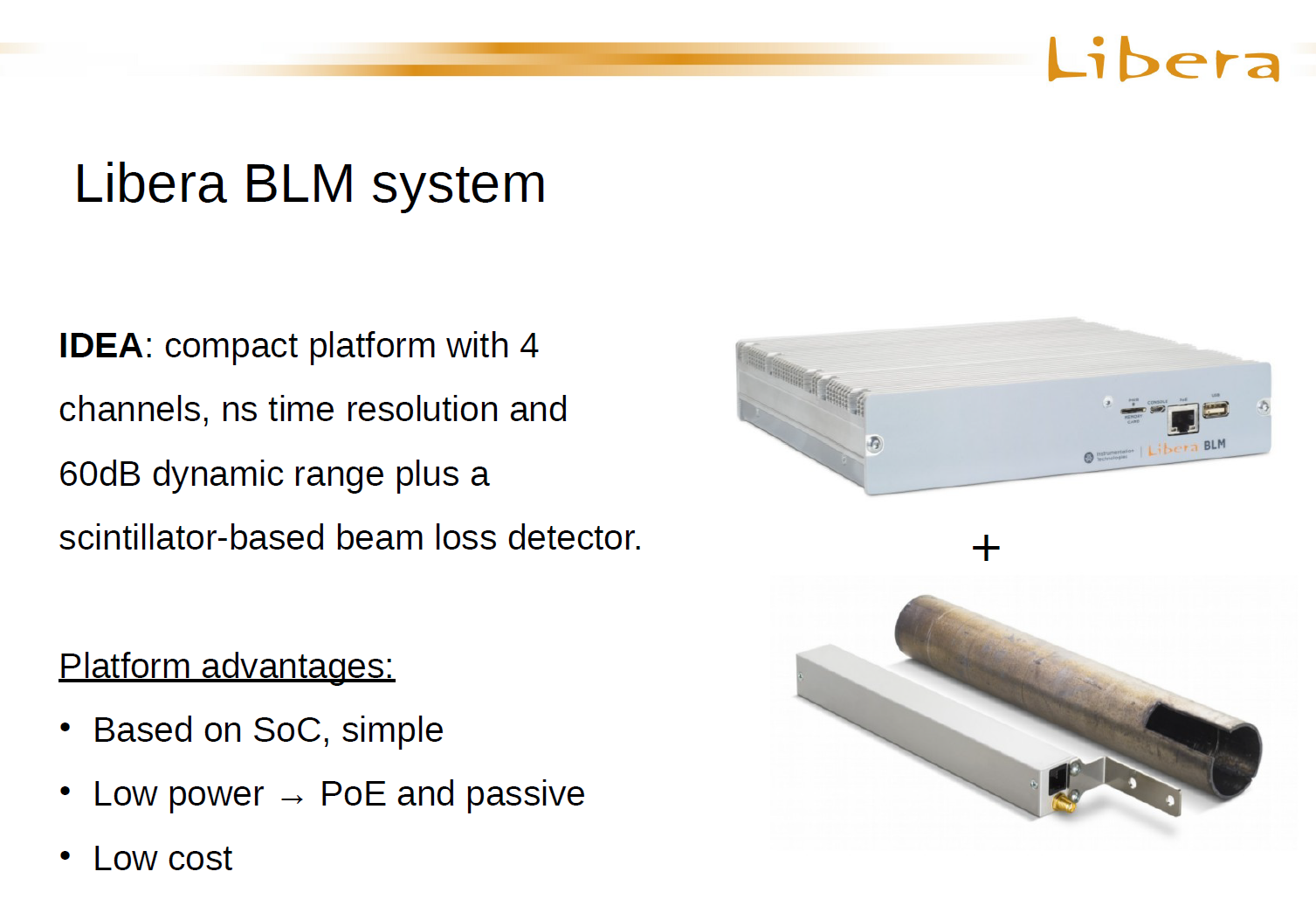 BLM
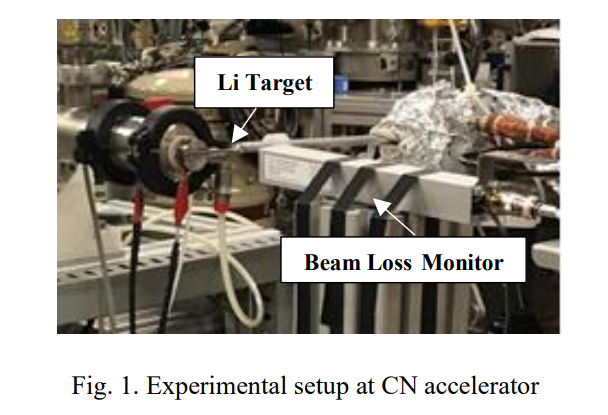 Mario Maggiore, Cyclotrons 2022, Beijing, 05-09 december 2022
18
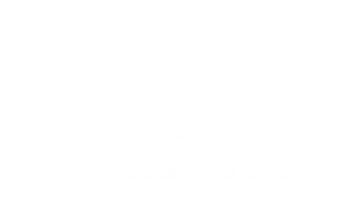 Supply of new beamlines: towards the full configuration
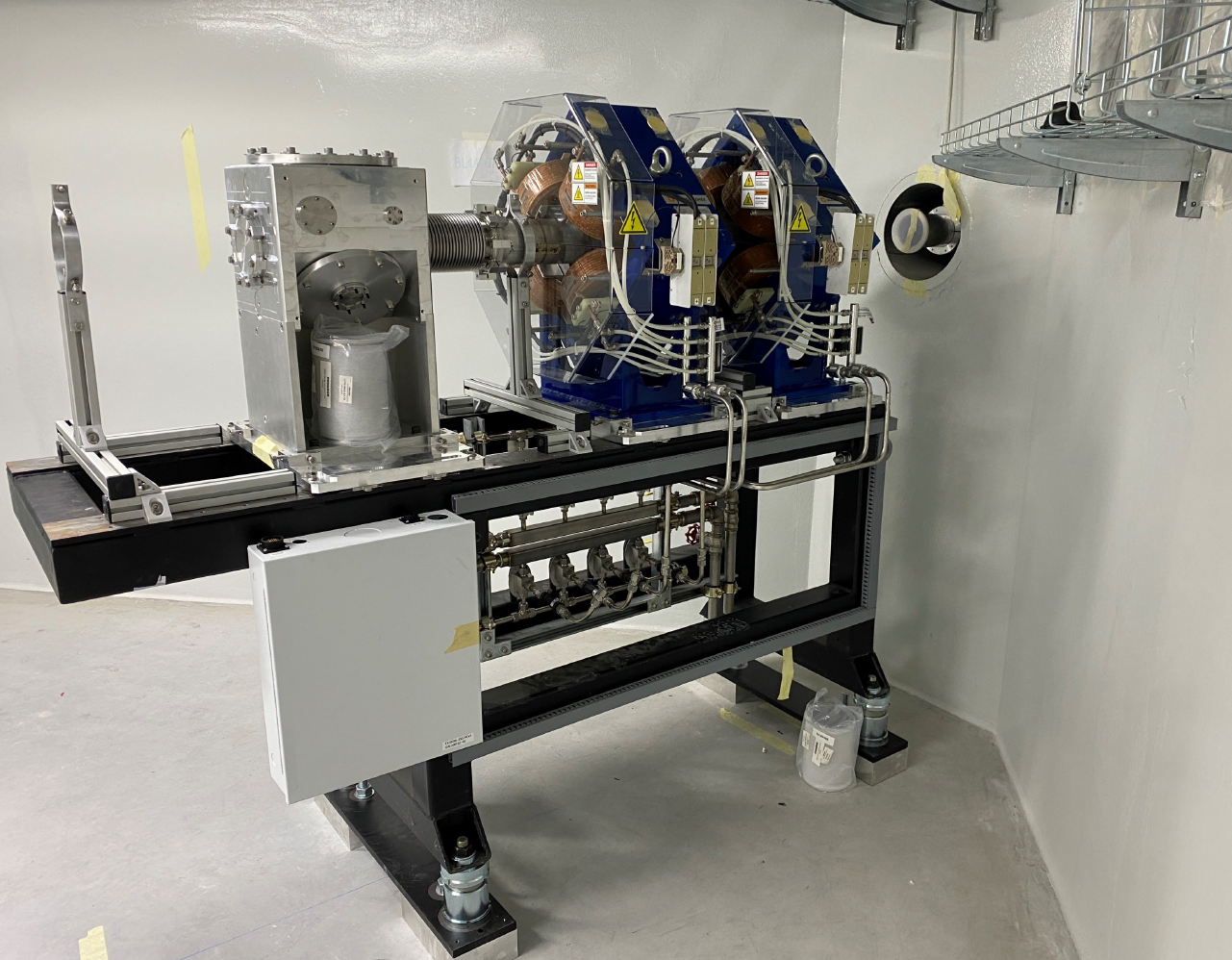 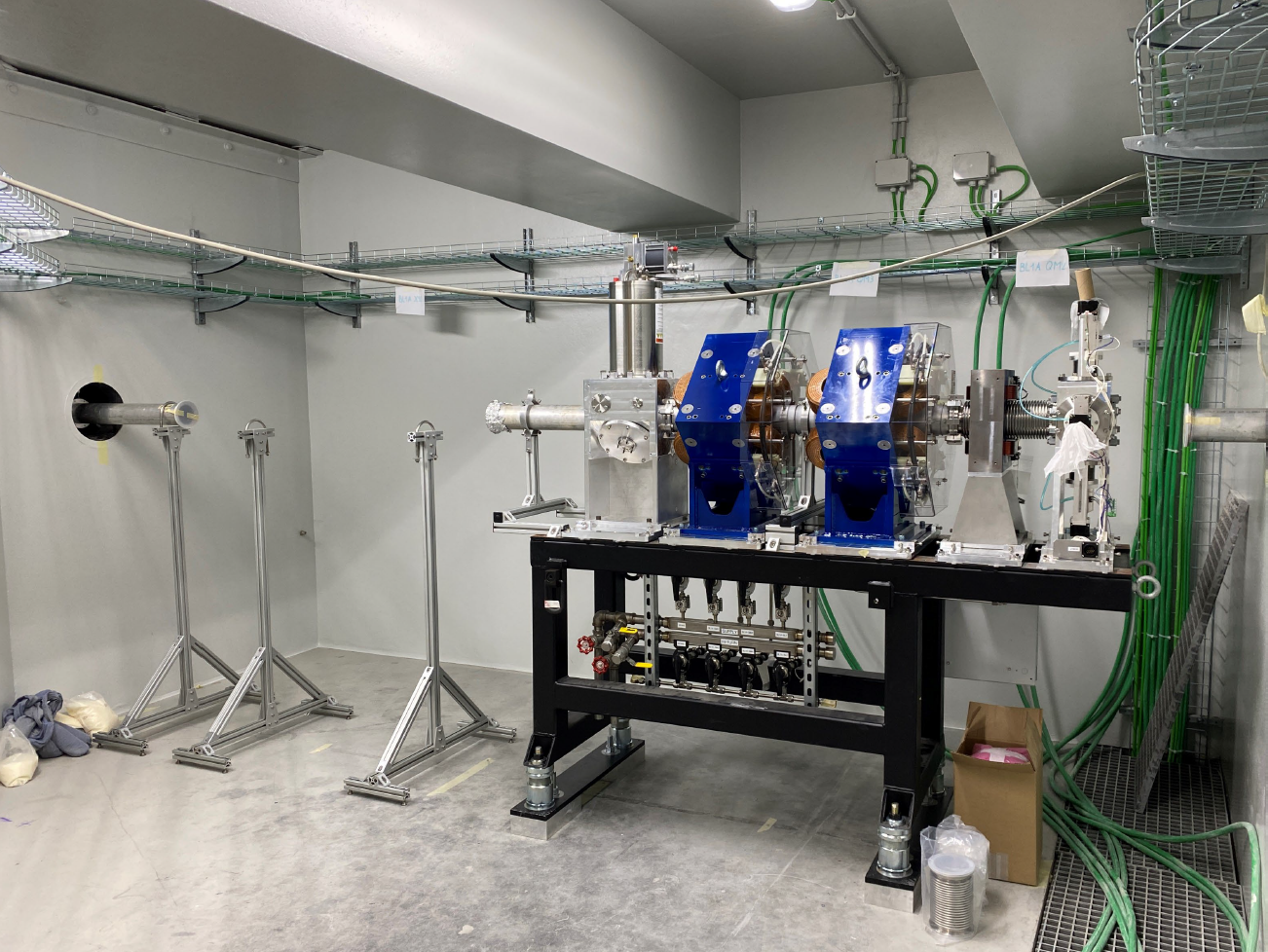 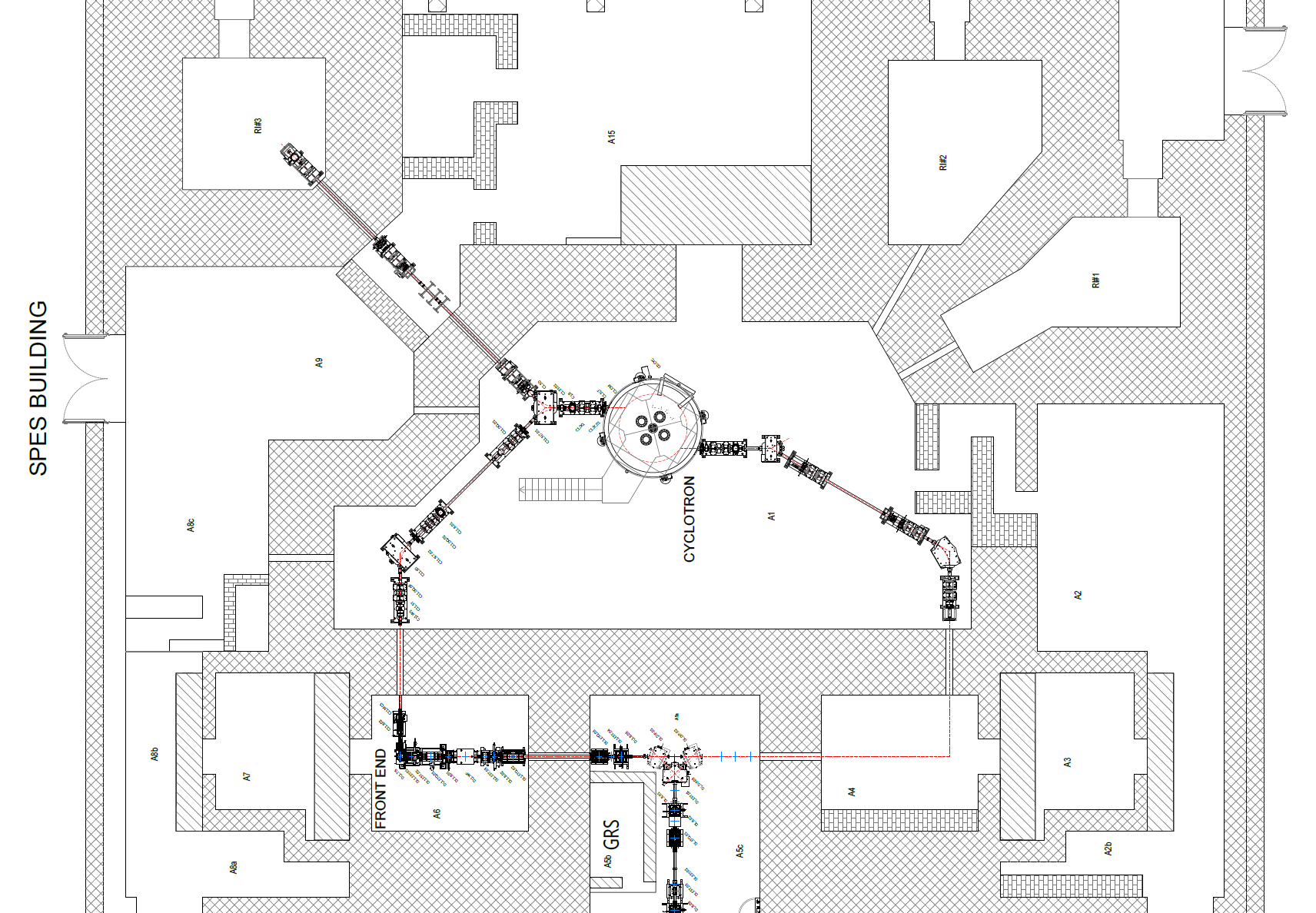 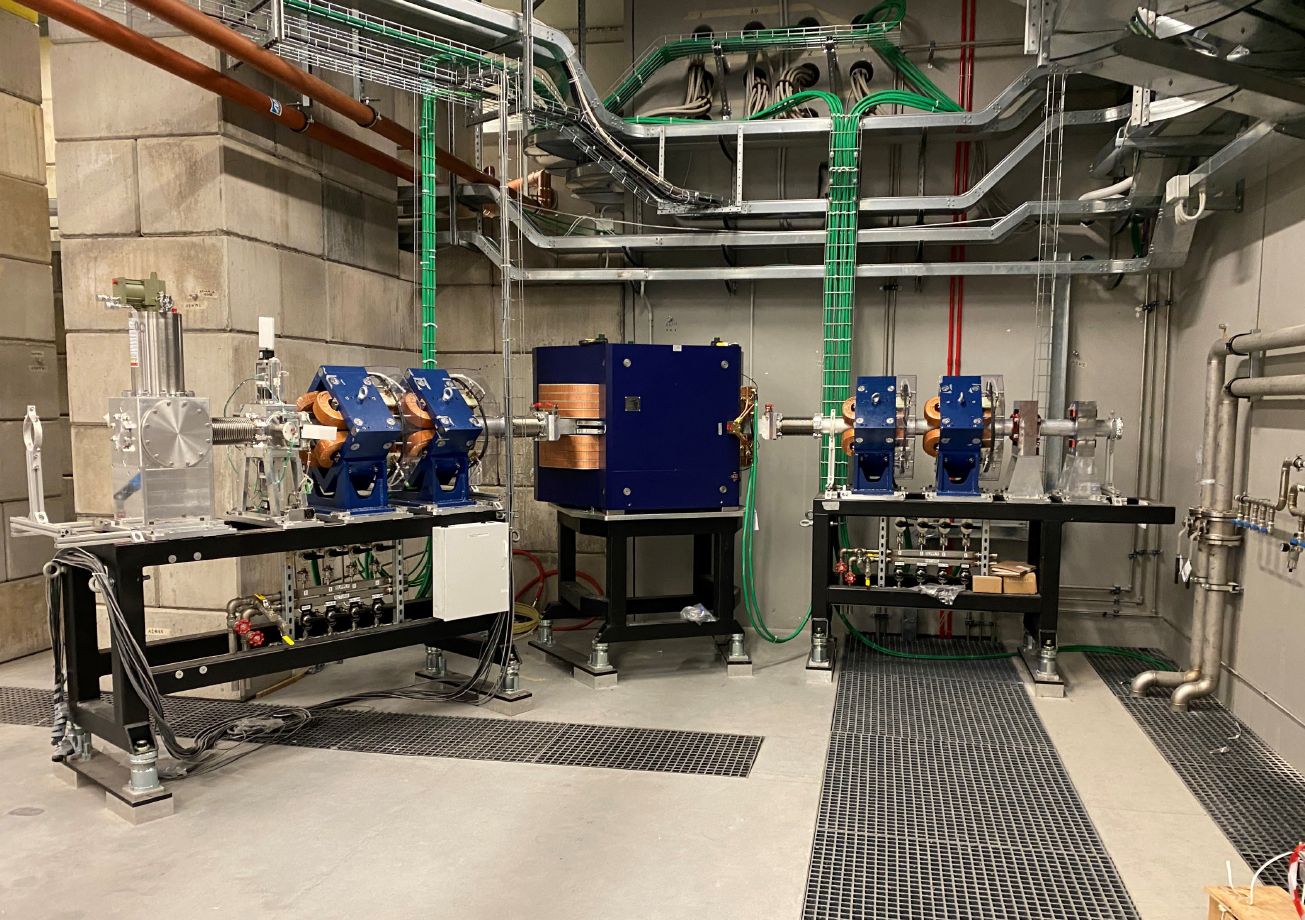 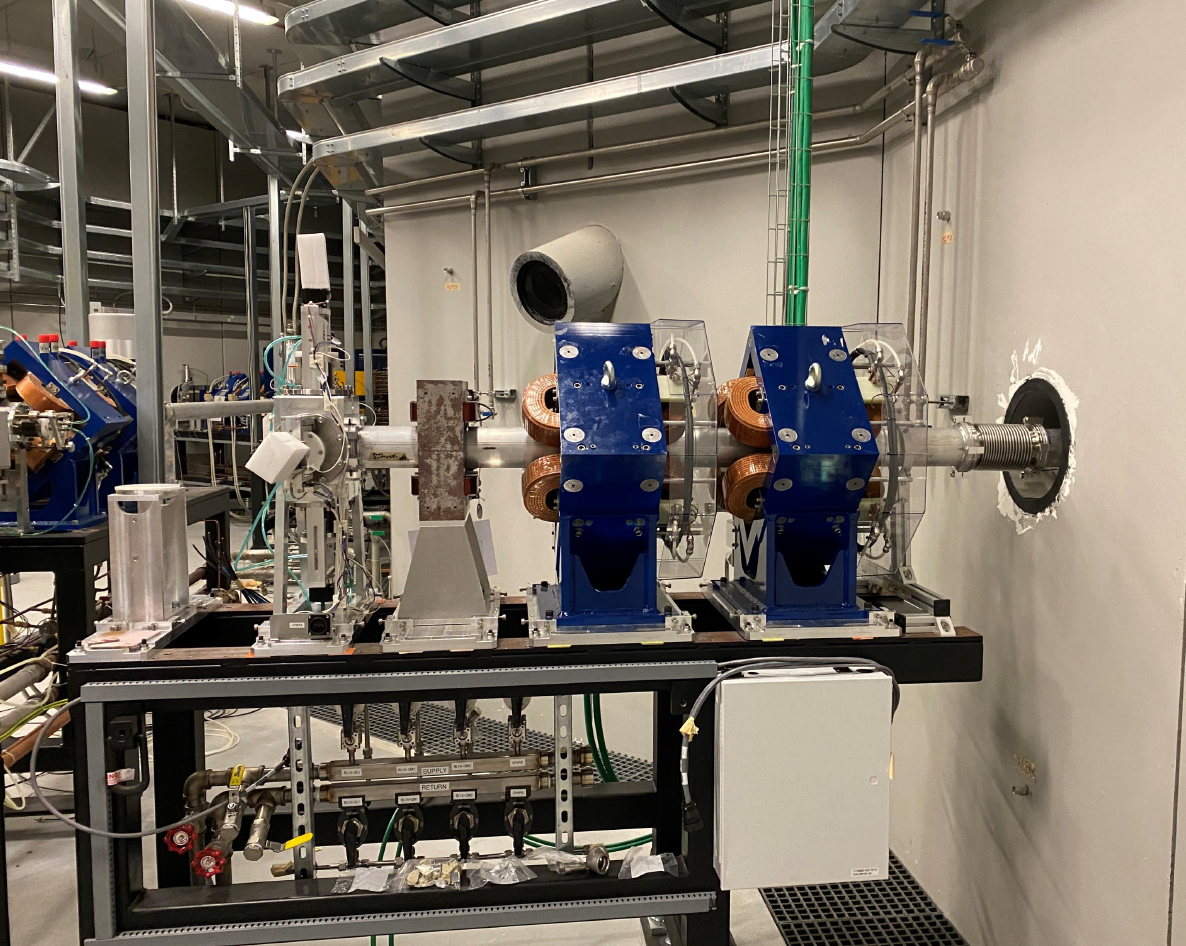 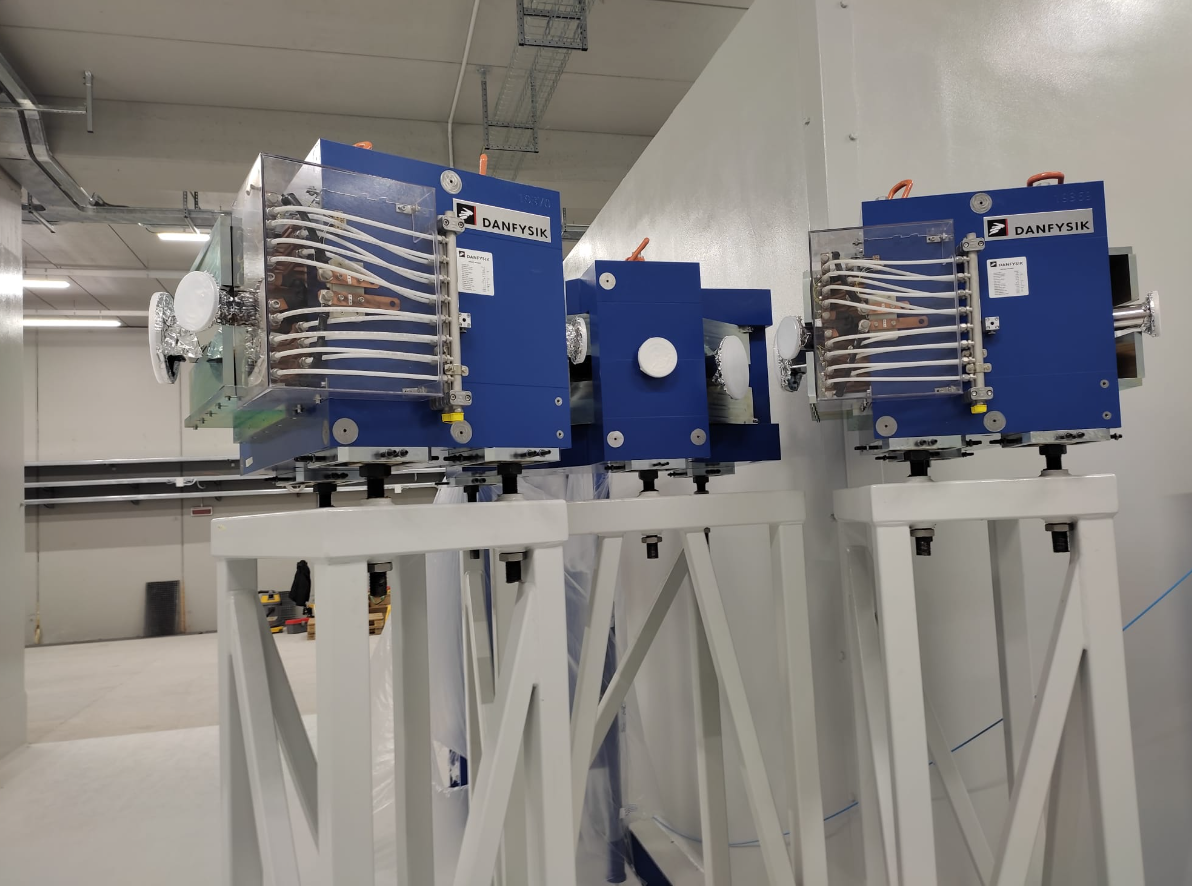 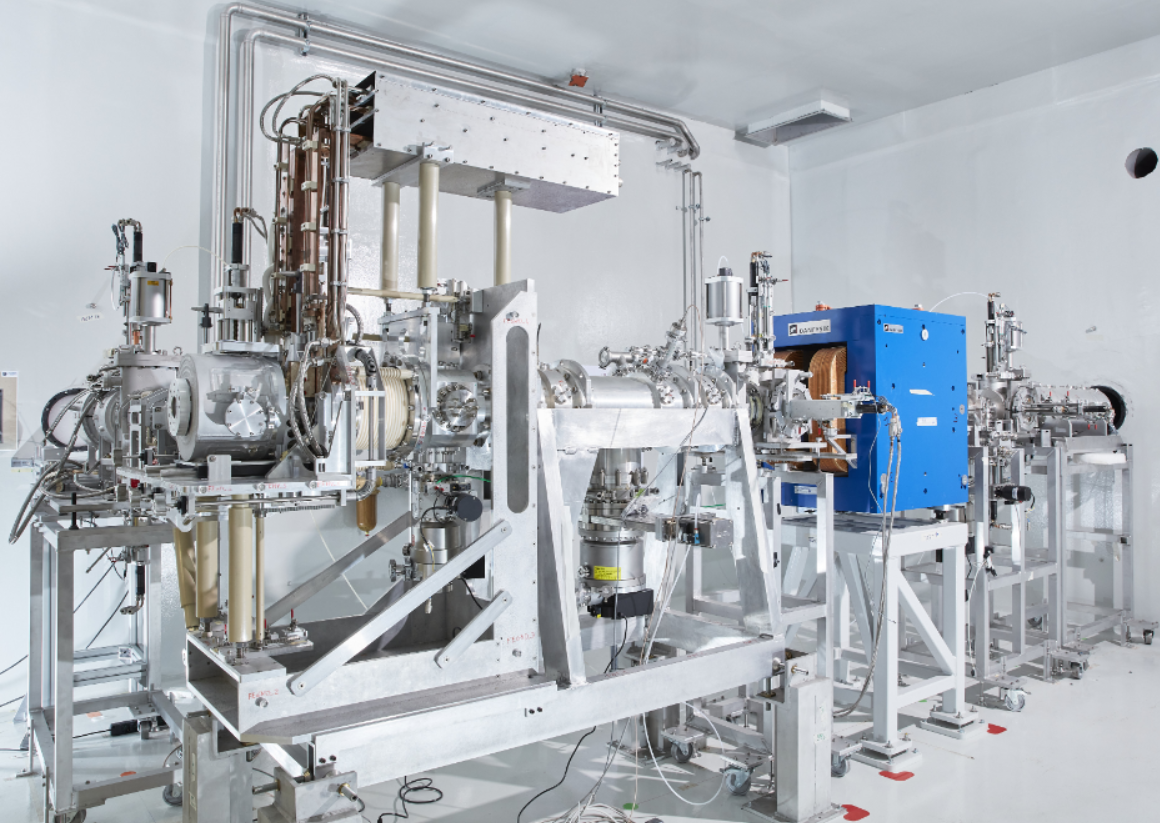 Mario Maggiore, Cyclotrons 2022, Beijing, 05-09 december 2022
19
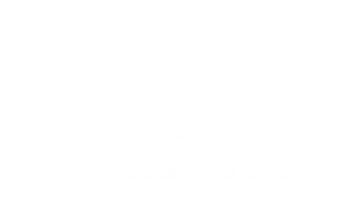 Cyclotron team activity: maintenance
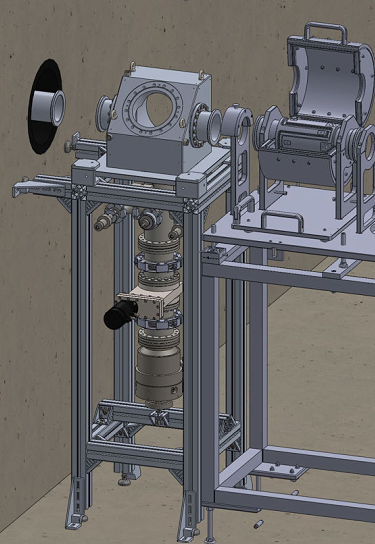 Design and realization of new beamline components (diagnostics box)
Cryopumps and He gas lines and compressors 
RF power amplifiers and components
Vacuum gauges calibration 
Cyclotron hydraulic system purge and oil replacing 
Control System bugs fixing  
Cabling for new magnets of beamlines
New local electrical panel dedicated to cyclotron systems
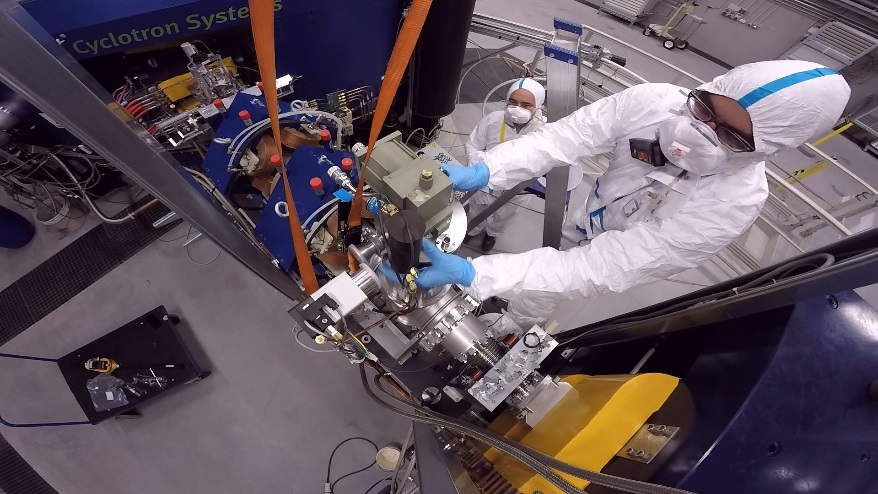 Cryopumps removal activity
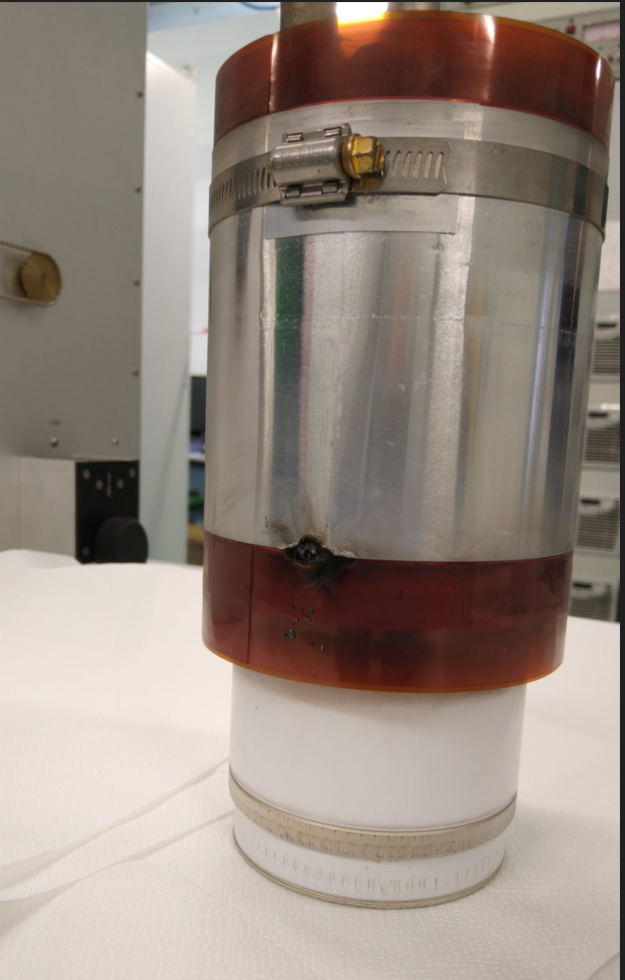 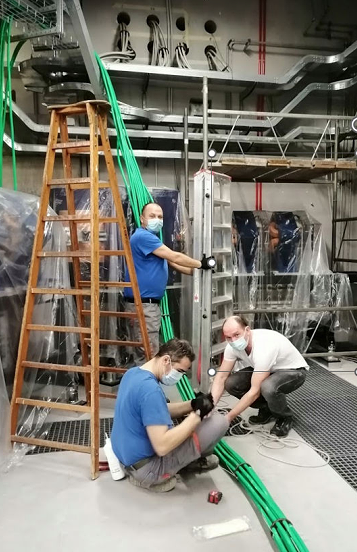 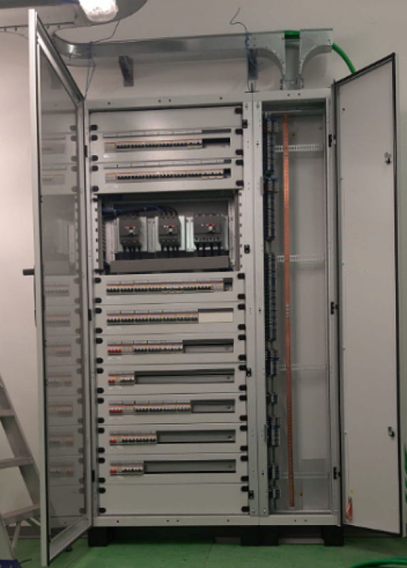 Triode spark on 2020
Mario Maggiore, Cyclotrons 2022, Beijing, 05-09 december 2022
20
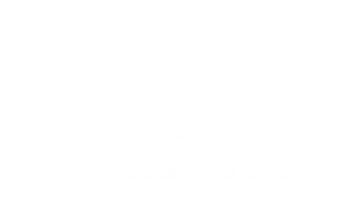 New upgrade of Cyclotron systems
Active system for varying the injected current into the cyclotron: chopper device is under study
The Buncher system is completed. The construction starts in 2023
New high power beam dump for cyclotron tests
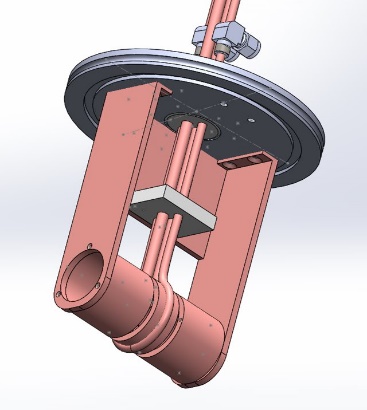 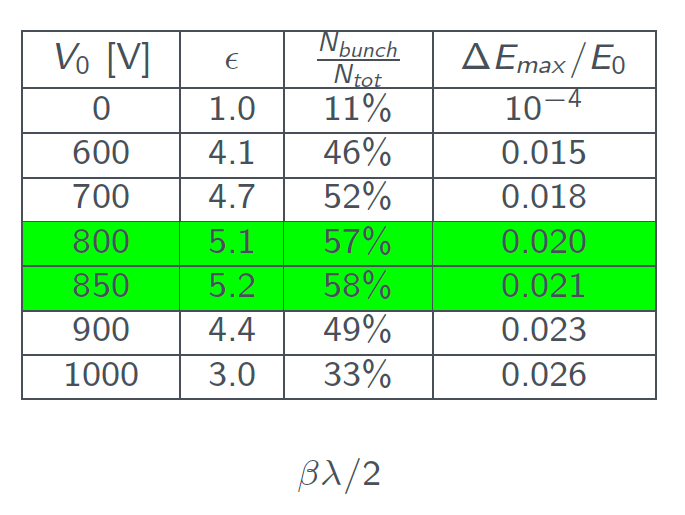 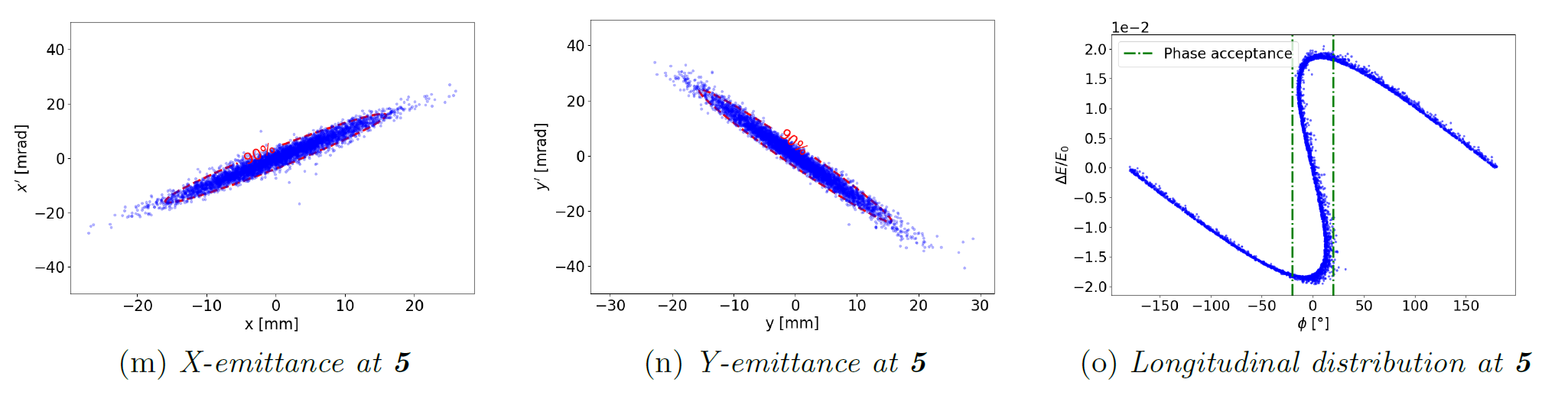 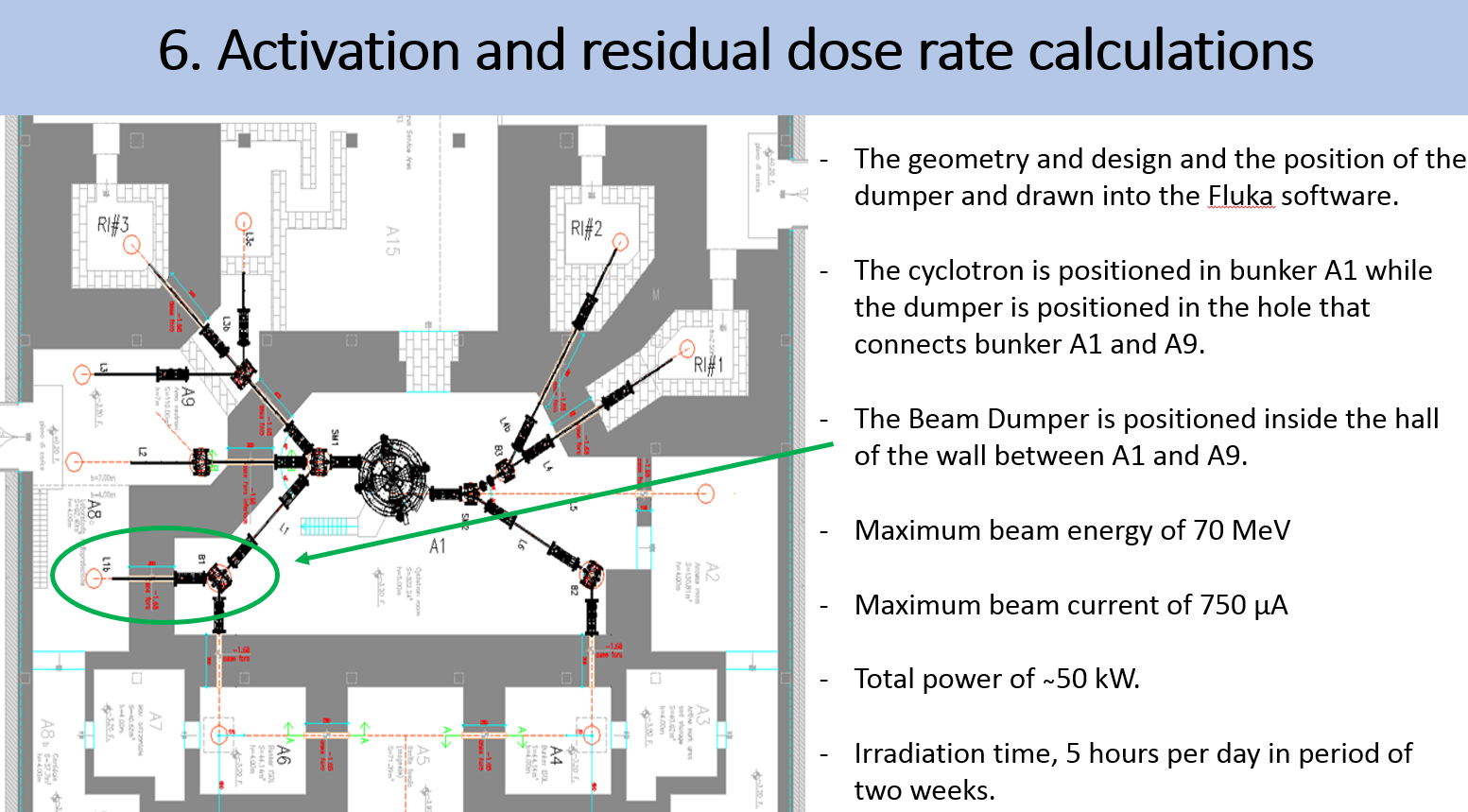 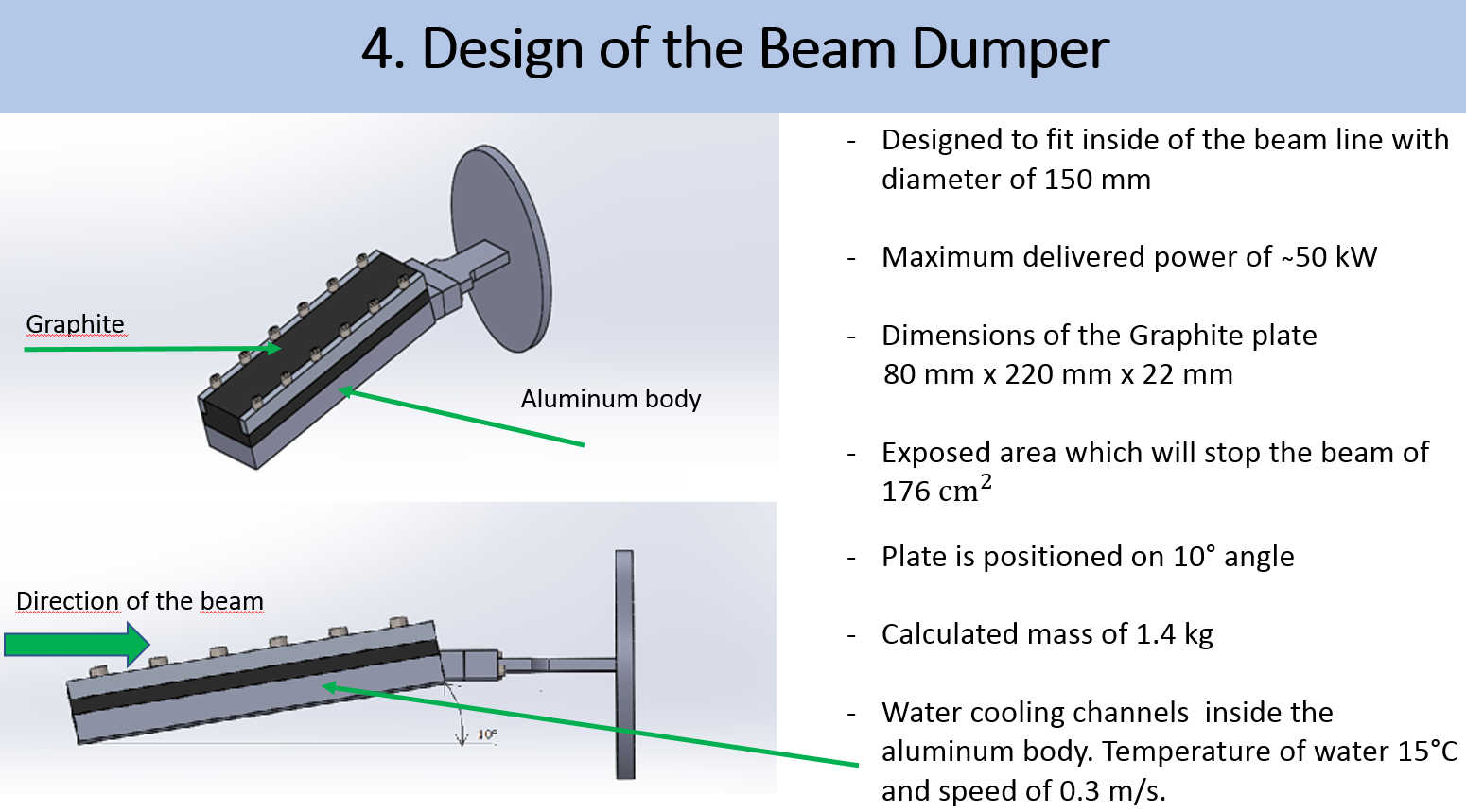 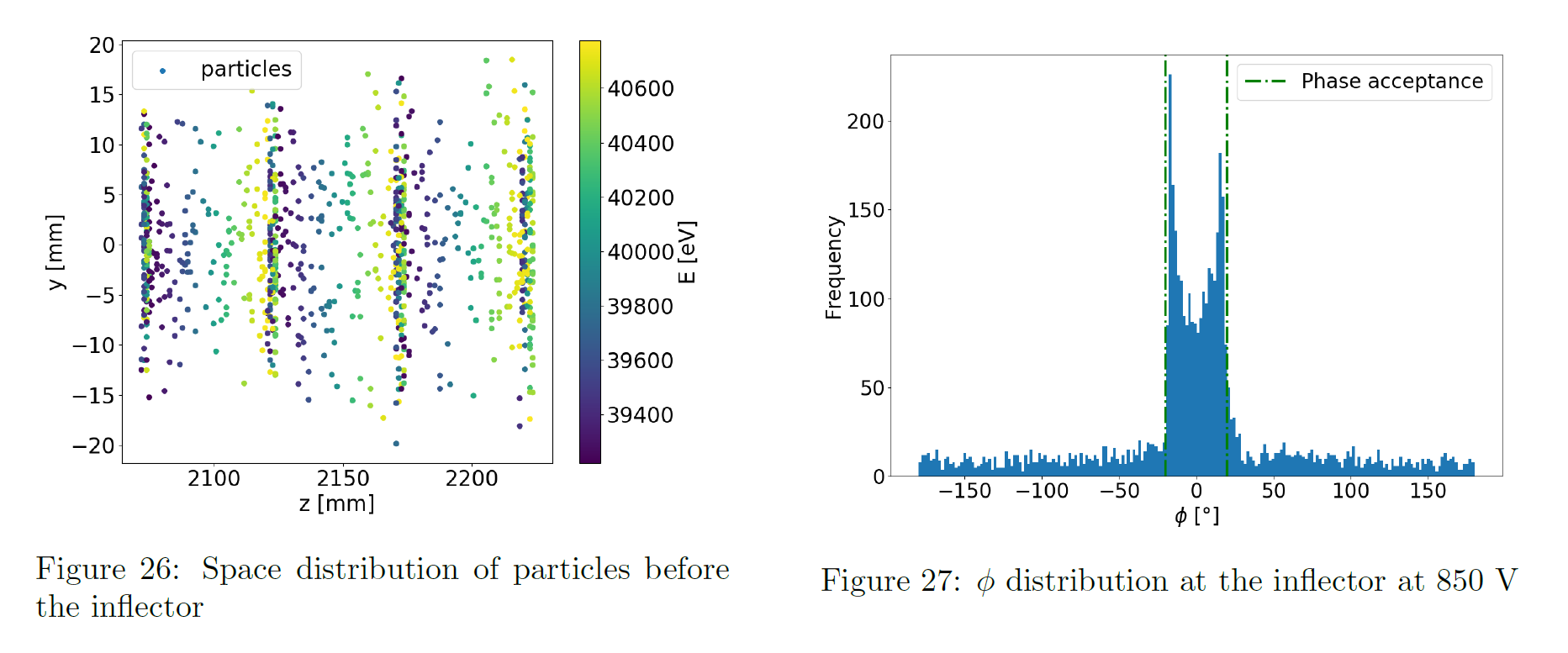 Mario Maggiore, Cyclotrons 2022, Beijing, 05-09 december 2022
21
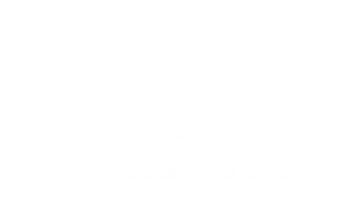 Extension plan of high intensity facility
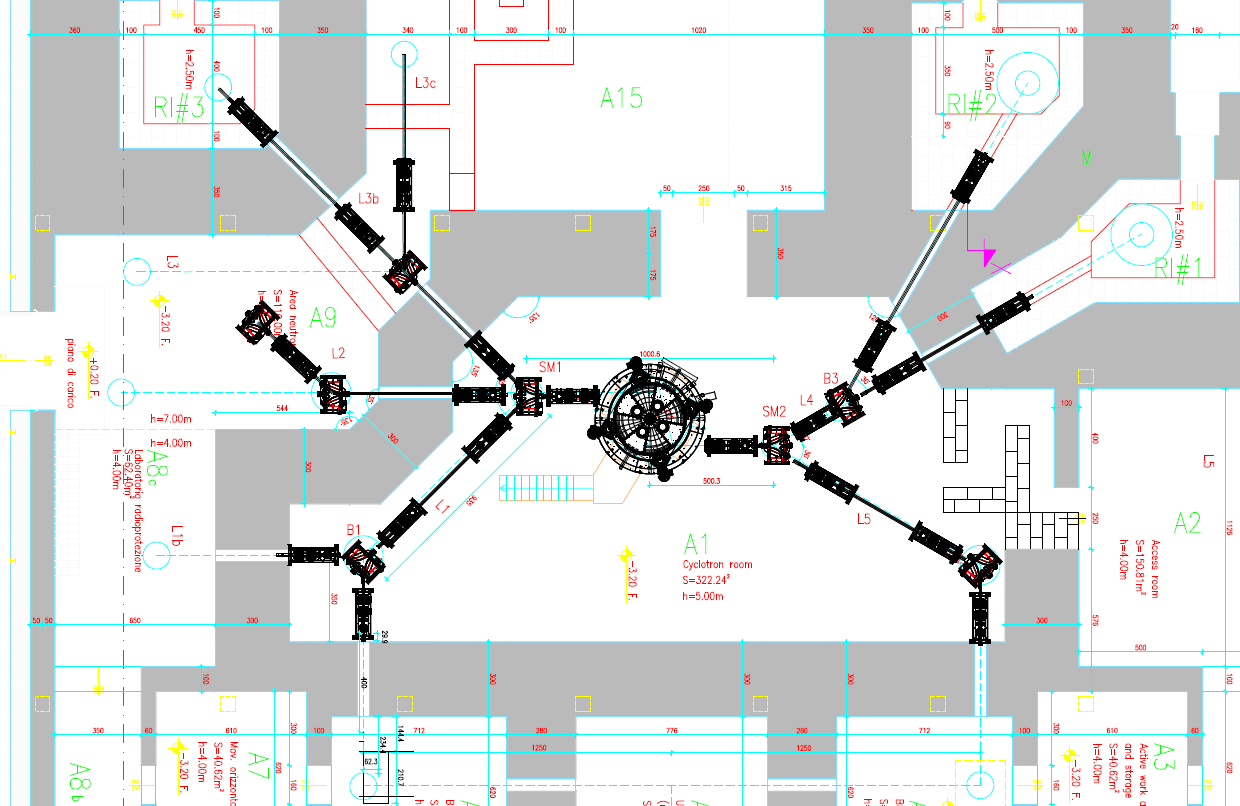 Actual Installation: Cyclotron and ISOL1 beamline
LARAMED beamline (high power beam: 30-70 MeV, 300µA): completed by Feb 2023
ISOL2 beamline (high power beam: 30-70 MeV, 300µA): completed by Feb 2023
LARAMED (low power: 30-70 MeV, 200 nA): tender was awarded in 2022, installation expected in 2024
Mario Maggiore, Cyclotrons 2022, Beijing, 05-09 december 2022
22
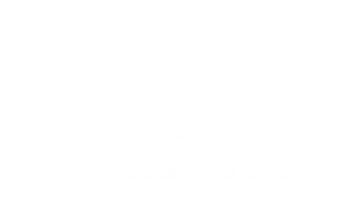 Summary
The high intensity facility whose core is the cyclotron is operational at LNL: 
The commissioning of cyclotron supplied by BEST Theratr. was accomplished out in 2017 and main performances were established (500 µA @70 MeV).
Beam operations  were done in 2018 by INFN staff  in order to test the capability and full performance of the machine.
After the first shutdown and Covid-19 break (mid 2018- mid 2020), the overall systems resumed with minor troubles and once again beam tests showed very good performance in terms of maximum injected current, reaching the value of 950 µA at 1 MeV, with good stability.
In March 2021, the cyclotron was again turned off to allow the installation of SPES equipment and proceed with the completion of the facility (new safety system, plants upgrading, civil works, compliance with fire brigade directives). Meanwhile the major upgrades of cyclotron systems are still proceeding. 
The restart of operations is expected by the end of 2023 with the goal to deliver the first proton beam to ISOL target so that SPES project begins.
Mario Maggiore, Cyclotrons 2022, Beijing, 05-09 december 2022
23
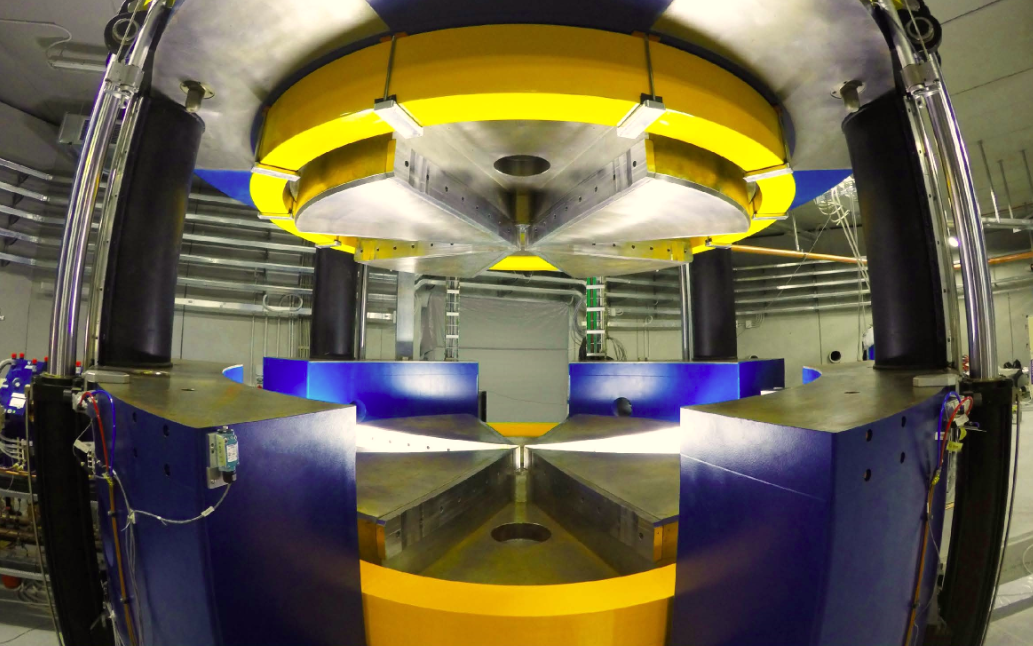 Thank you
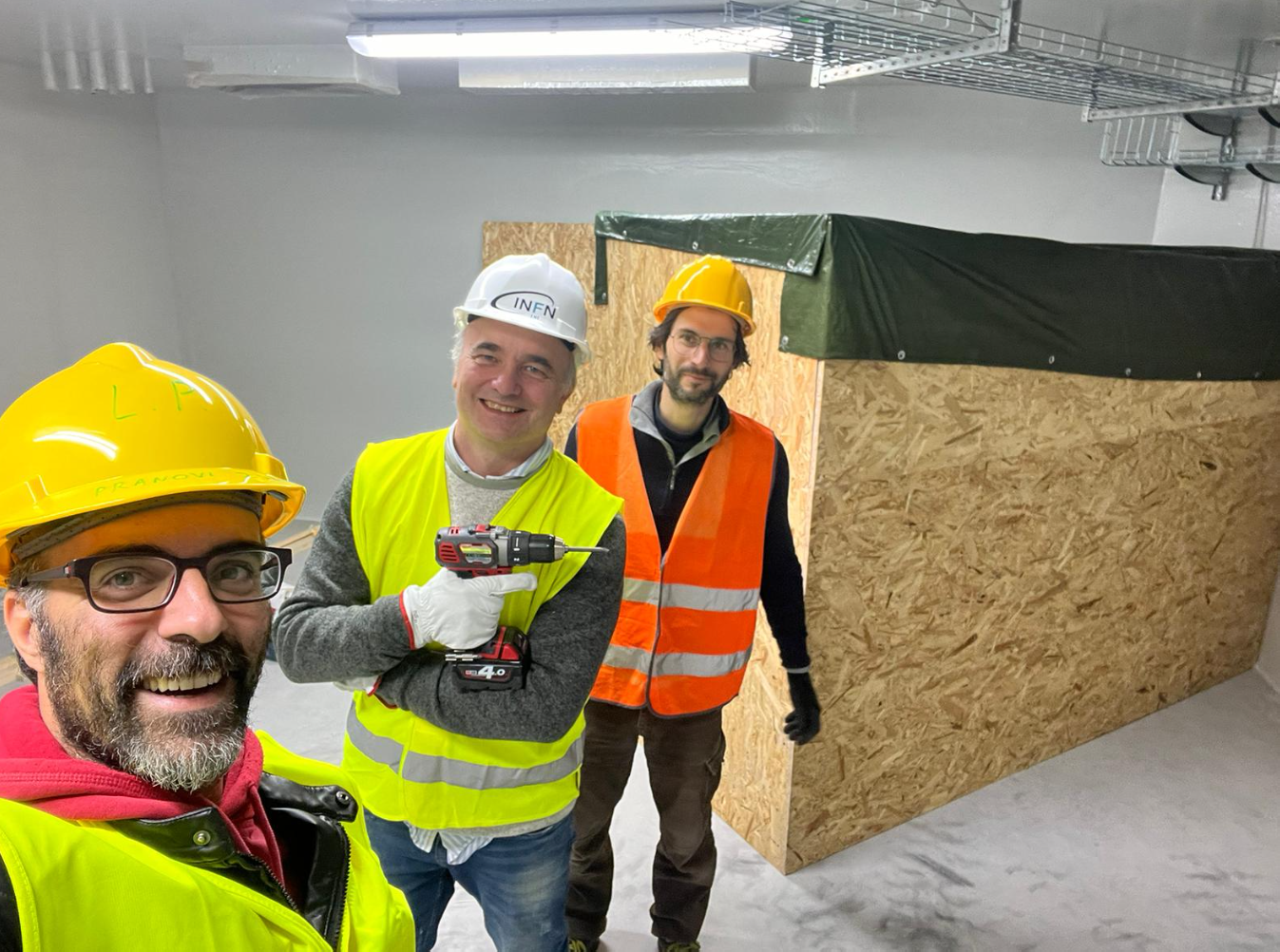 Mario Maggiore, Cyclotrons 2022, Beijing, 05-09 december 2022
24
Backup slides
Mario Maggiore, Cyclotrons 2022, Beijing, 05-09 december 2022
25
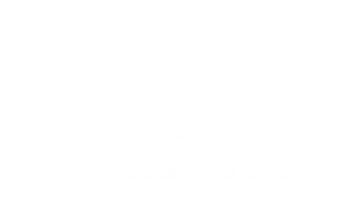 LARAMED (LAboratory of RAdionuclides for MEDicine) - phase γ
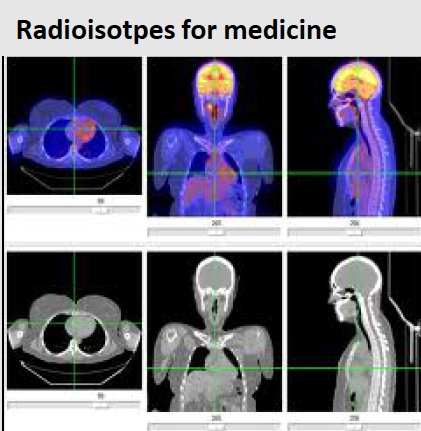 A research laboratory (RILAB) owned jointly by INFN and CNR for:
Nuclear cross section measurements through stack-foils activation technique
A proving ground for high power target test
Low activity production of experimental radioisotopes (99mTc, 64Cu, 67Cu, …)
A production facility (RIFAC) operated by INFN and a private partner for production of 82Sr/82Rb and 68Ga/68Ge
Collaboration with CNR, ARRONAX
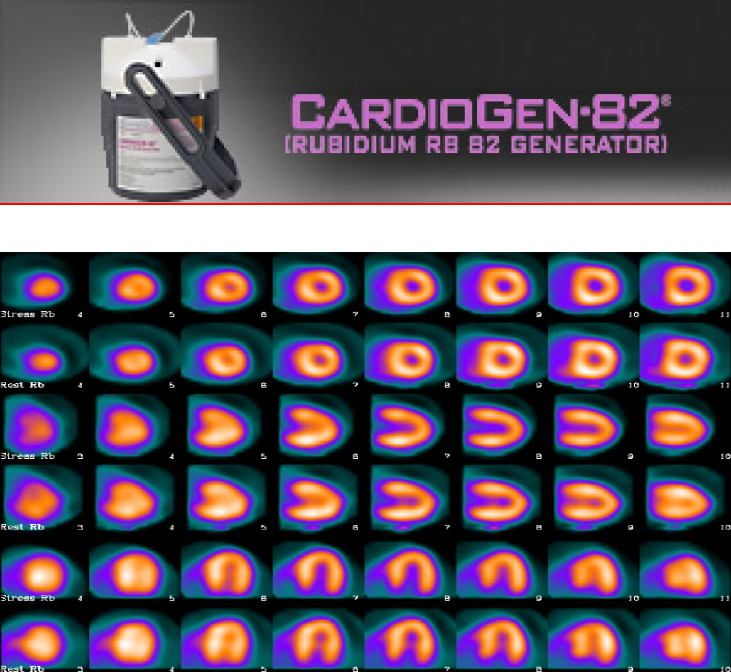 Mario Maggiore, Cyclotrons 2022, Beijing, 05-09 december 2022
7
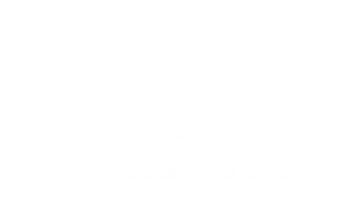 NEPIR (NEutron and Proton IRradiation facility) project - phase δ
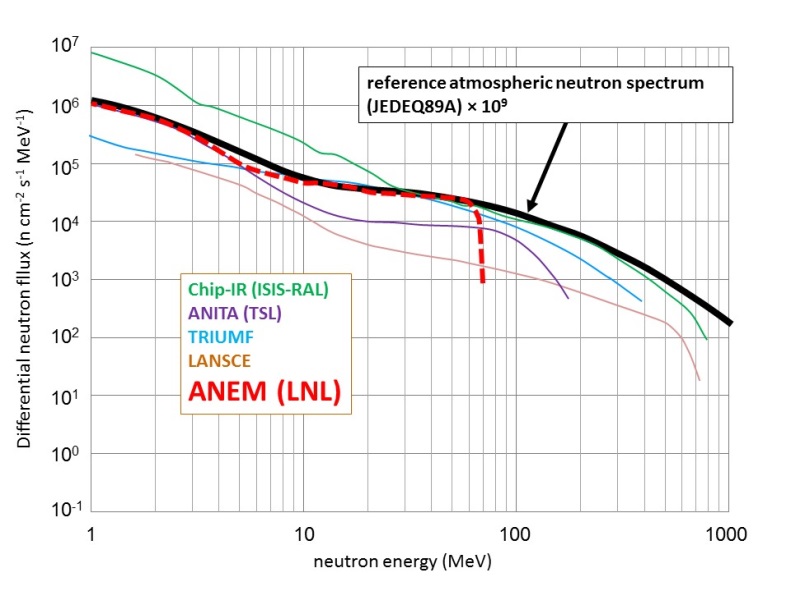 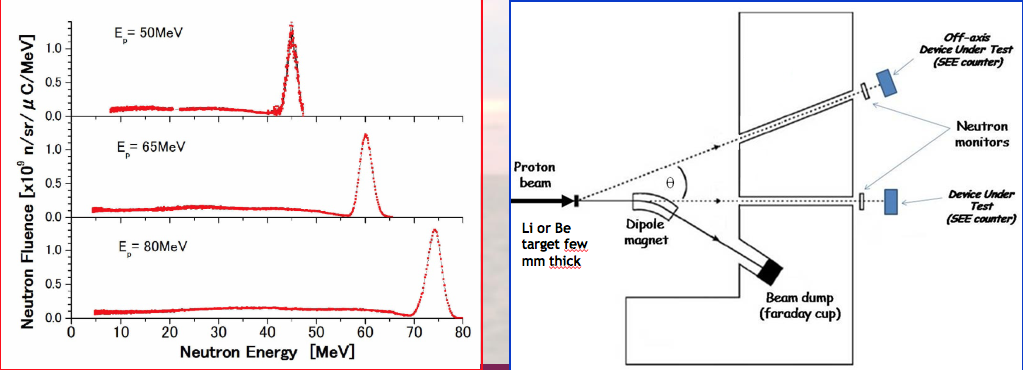 QMN: Quasi Mono-energetic Neutron source with a controllable energy peak in the 20-70Mev energy range
ANEM: Atmospheric Neutron Emulator to get  fast neutrons (E>1 MeV) with a continuous energy distribution similar to that of neutrons found at flight-altitudes and sea-level for SEE testing
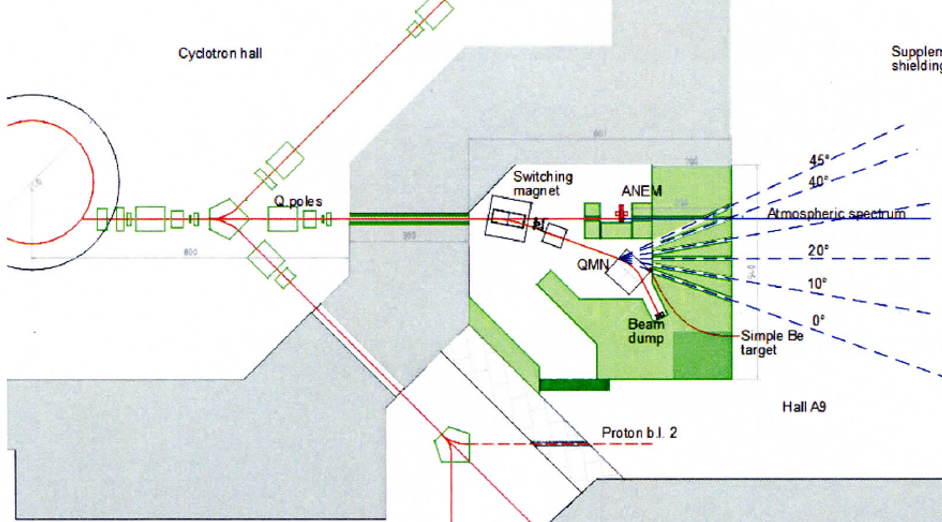 Mario Maggiore, Cyclotrons 2022, Beijing, 05-09 december 2022
8